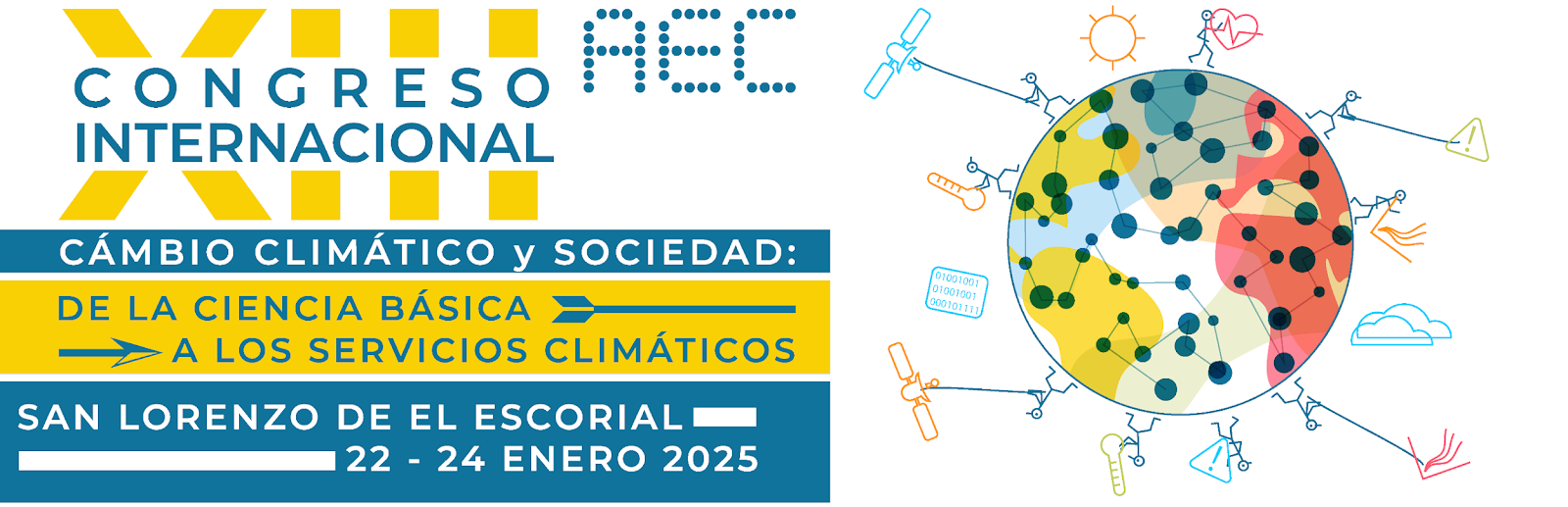 Generación de información climática multi-escala para aumentar la resiliencia del sector energético Español.
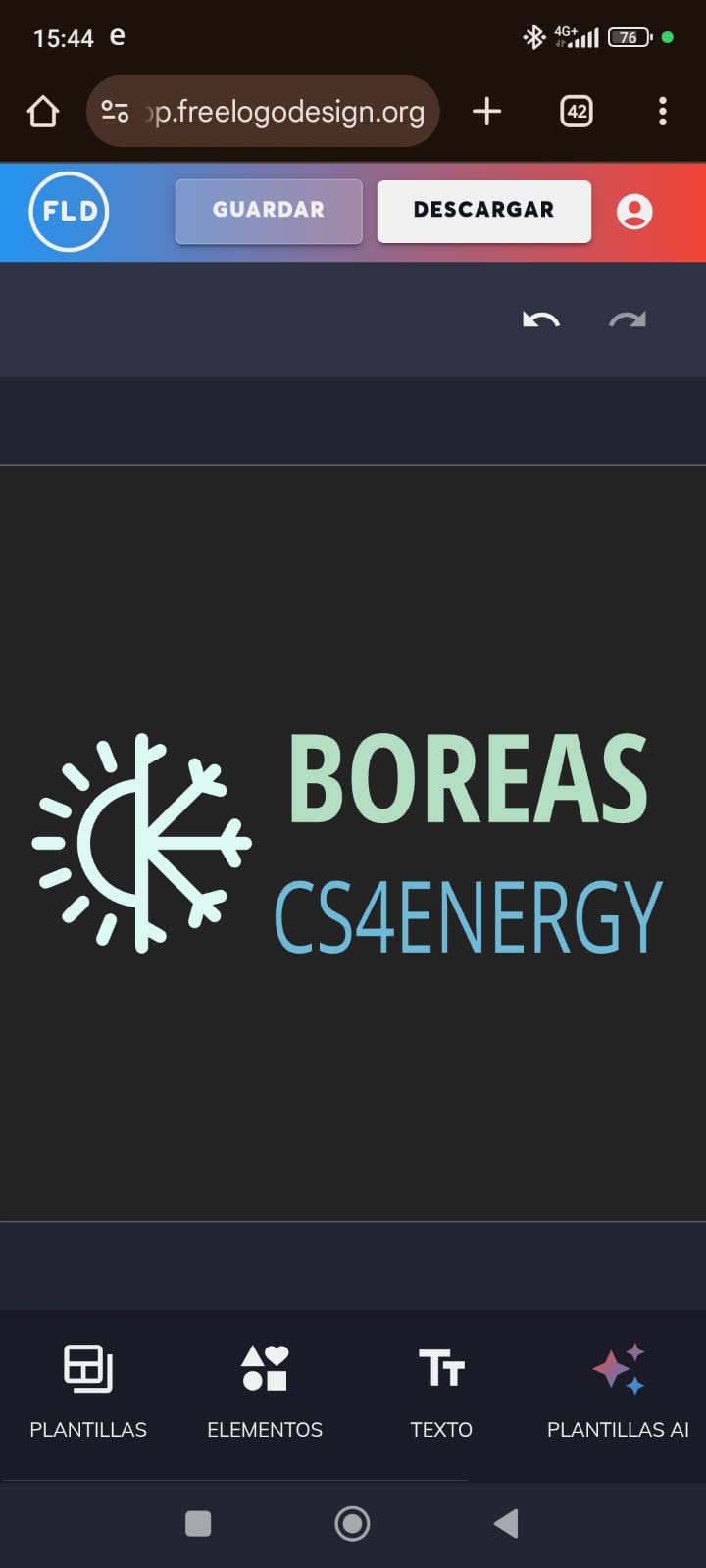 Proyecto BOREAS
A. Soret, V. Torralba, V. Agudetse-Roures, A. Batalla, E. Baulenas, D. Bojovic, C. Delgado-Torres, S. Moreno-Montes, Á. G. Muñoz, M. Olmo, N. Pérez-Zanón, P. Trascasa-Castro, Sheetal Saklani
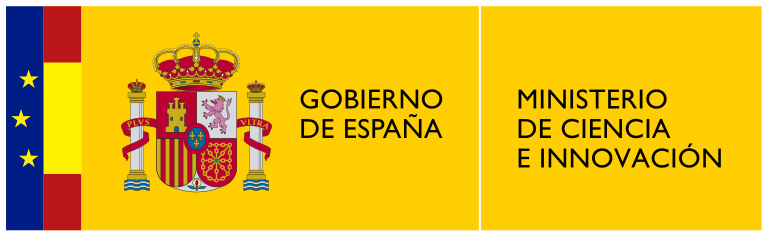 Esta publicación/resultados es parte del proyecto PID2022-140673OA-I00 financiado por MICIU/AEI/10.13039/501100011033 y por FEDER, UE
Introduction. Motivation
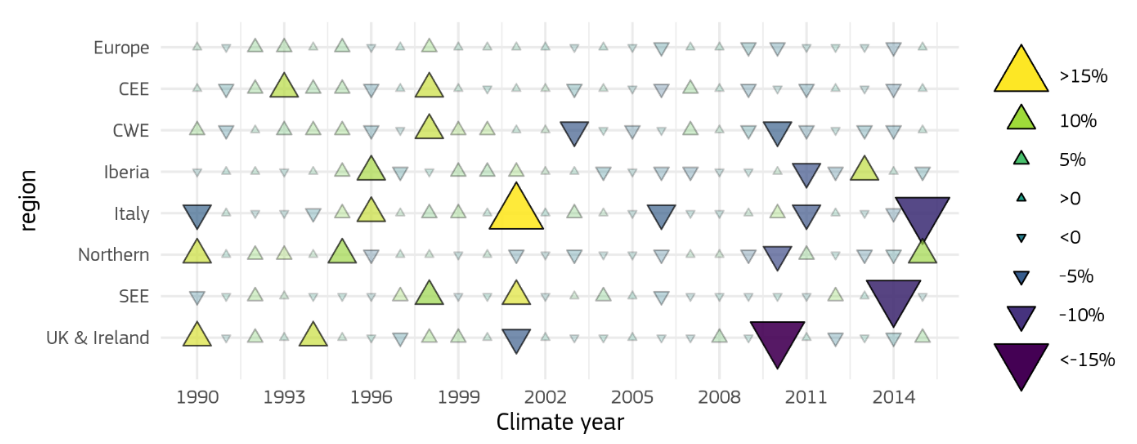 Annual variability (percentage deviation from the average) of onshore wind resources in the 26 climate years for the considered regions. Source: JRC, 2020
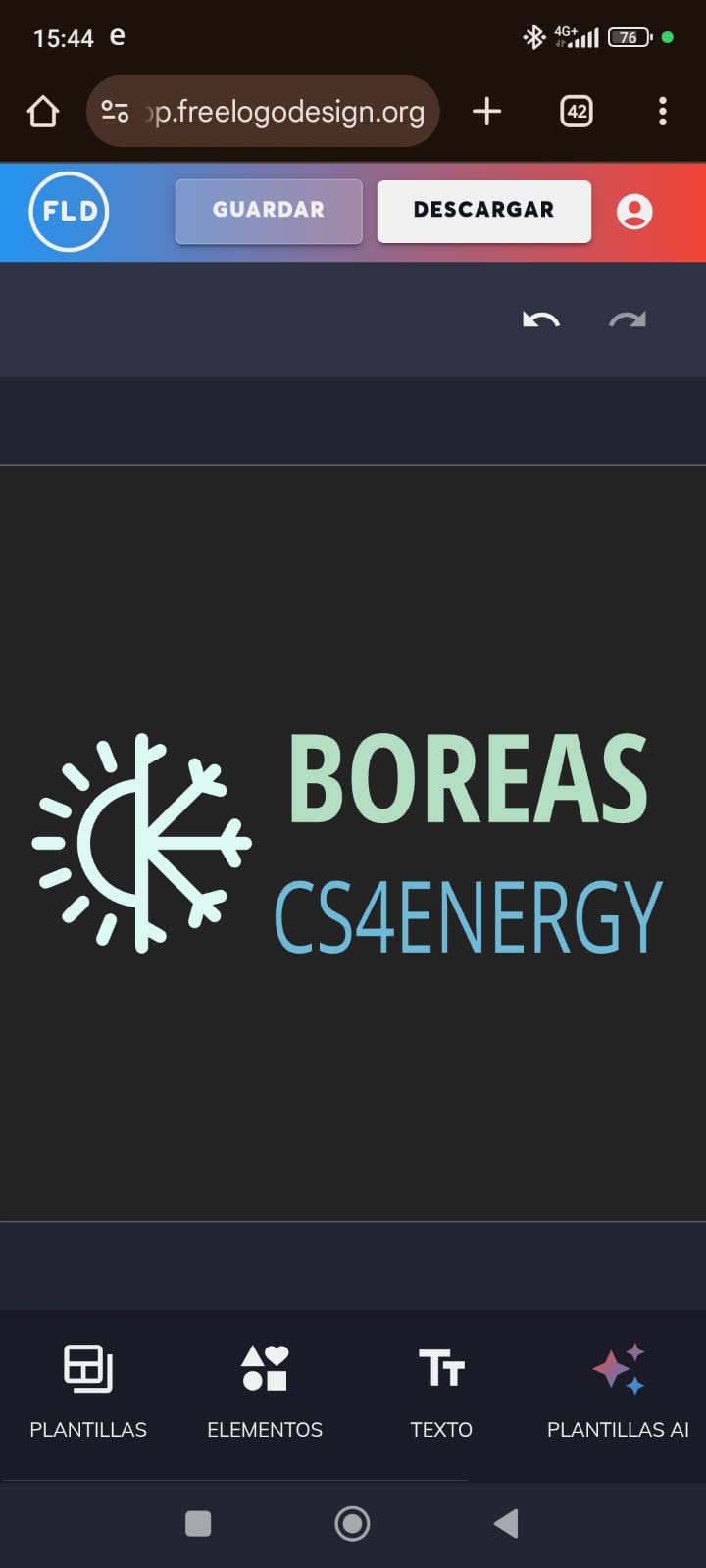 Introduction. Motivation
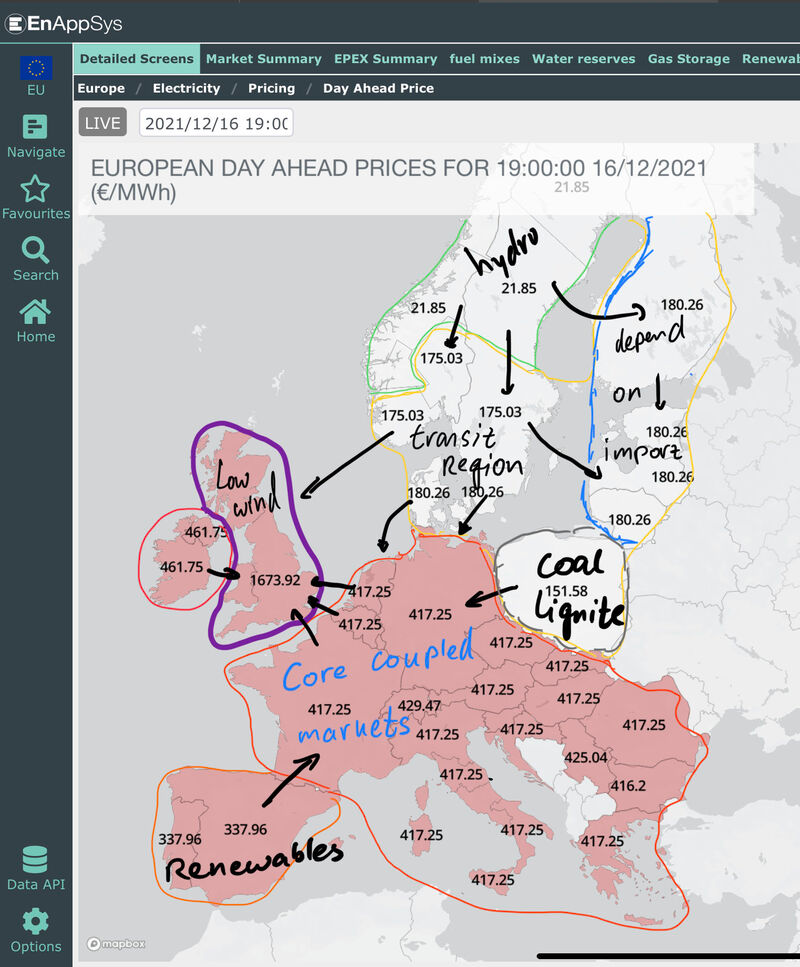 The day ahead prices for 16/12/2021. Large differences across the continent, with a core region of around €420. UK prices are the highest in Europe due to low wind energy production, while Iberian system prices are the lowest due to high wind resources (source: EnAppSys).
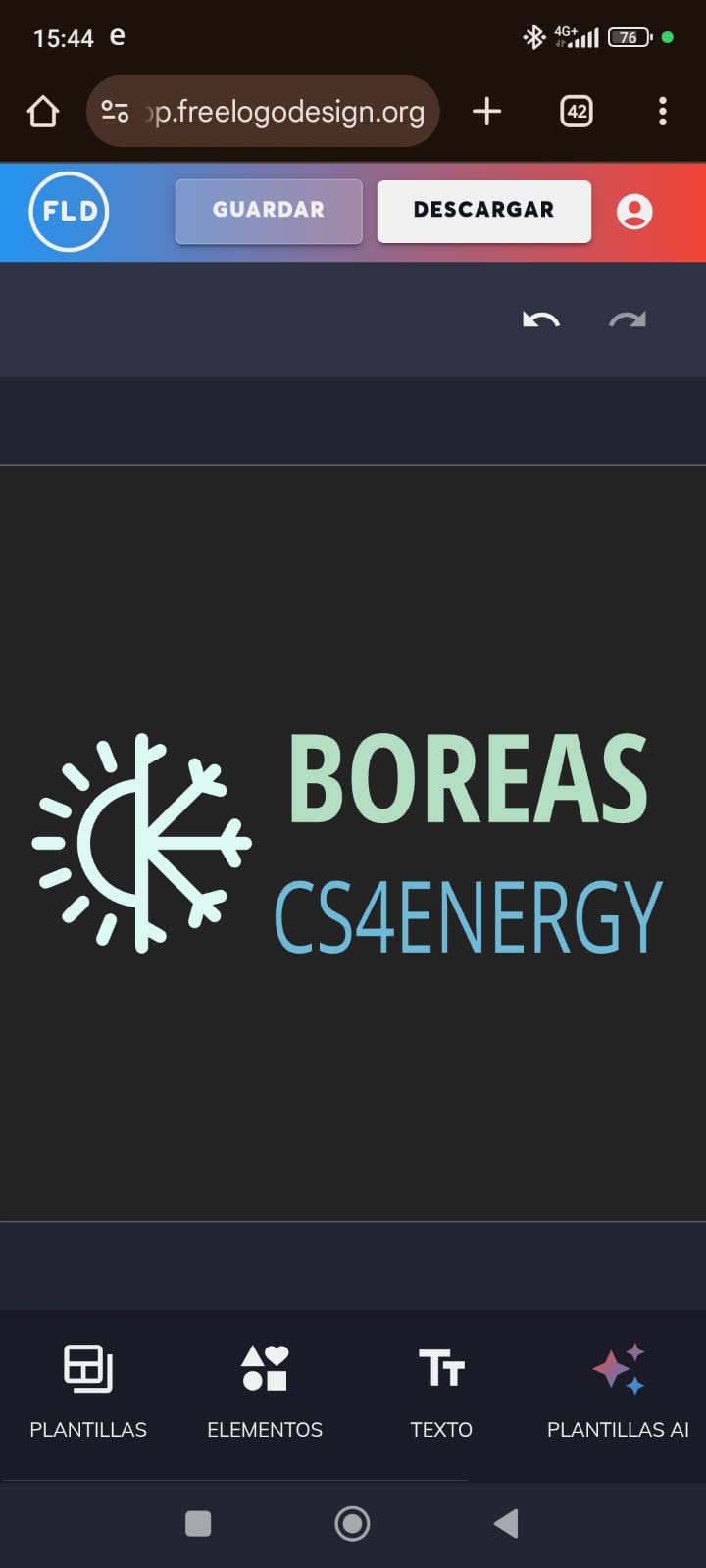 Aplications
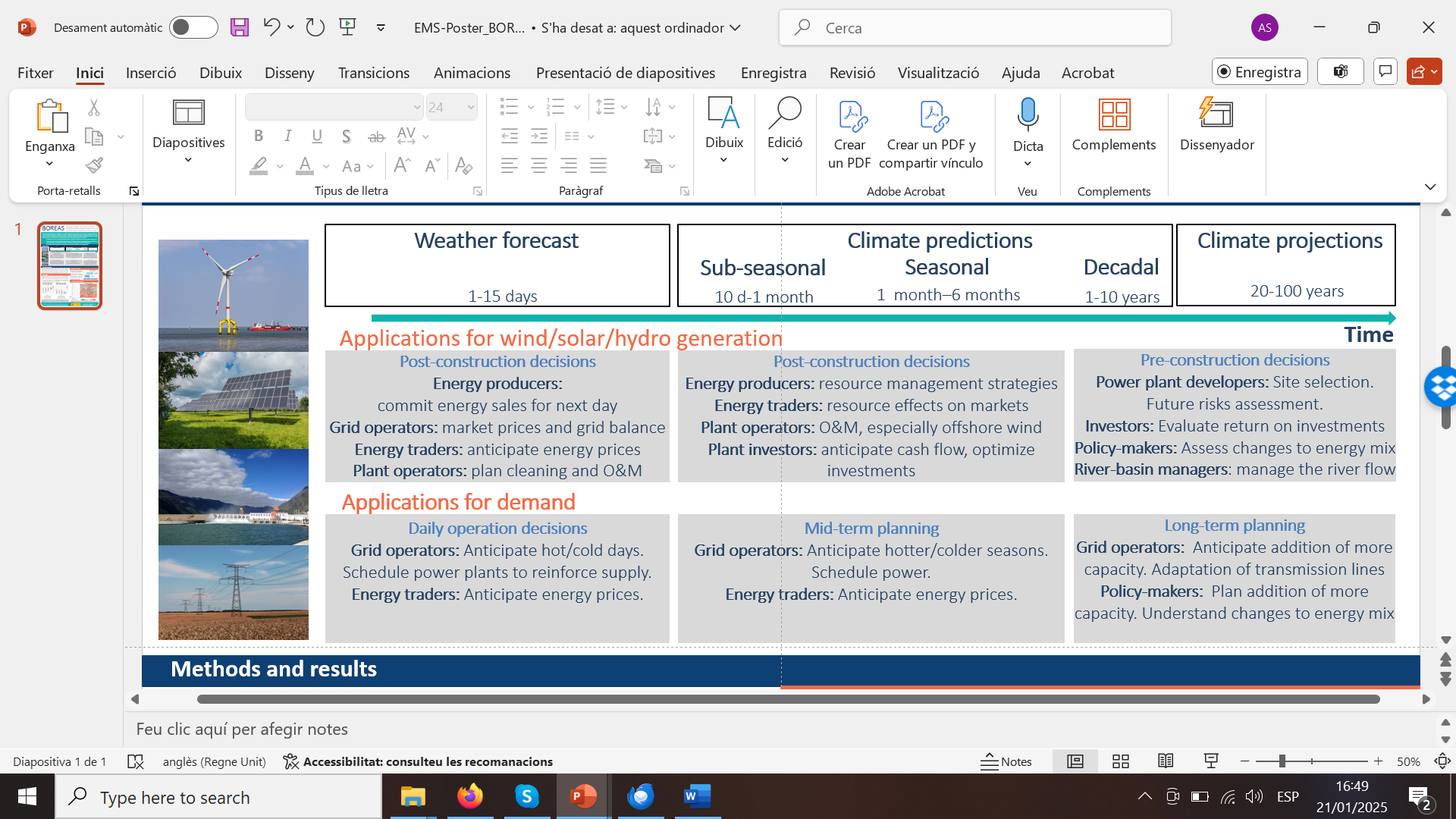 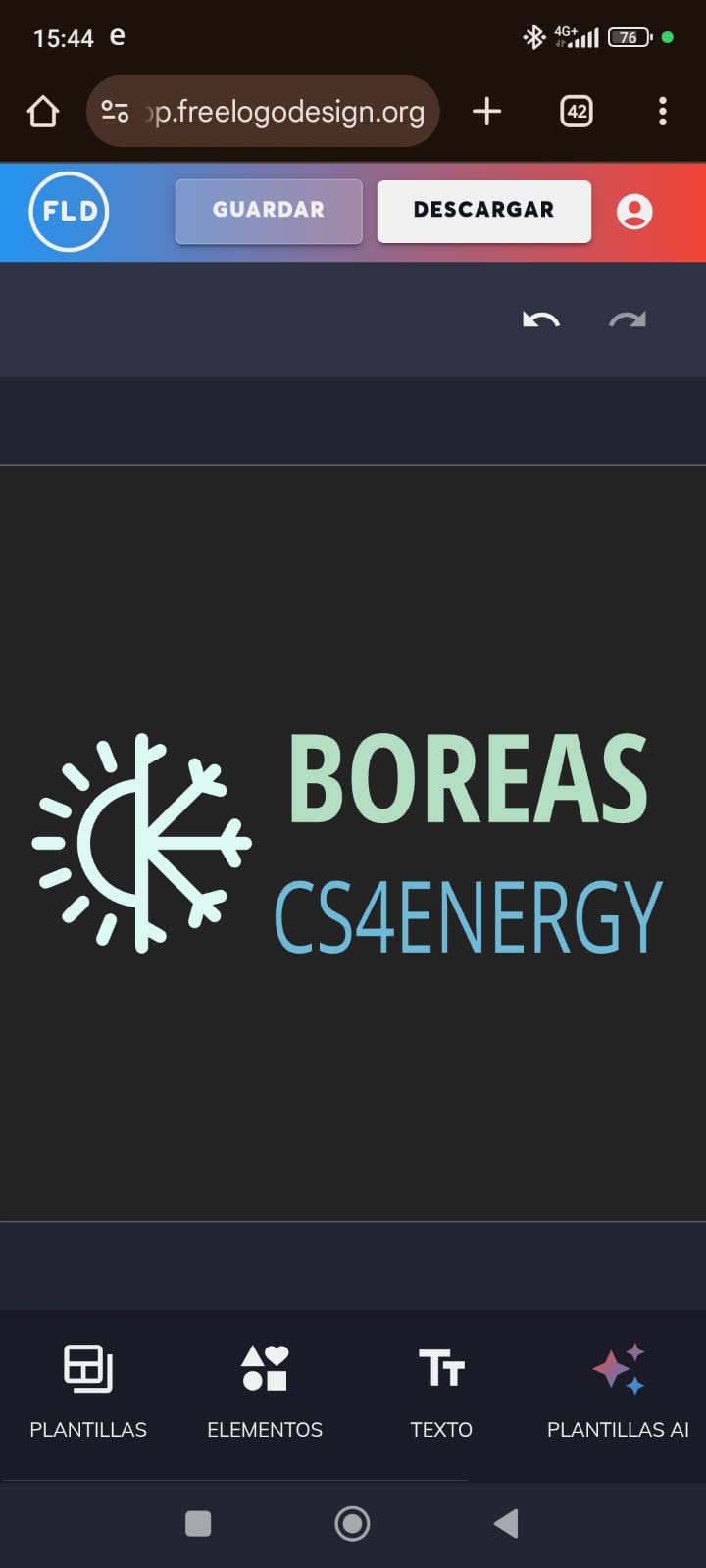 Heat wave and wind drought in Spain. Sep 2016
A heat wave and wind drought over Iberian Peninsula created a combination of:
large increase in electricity demand 
lower than usual wind power generation
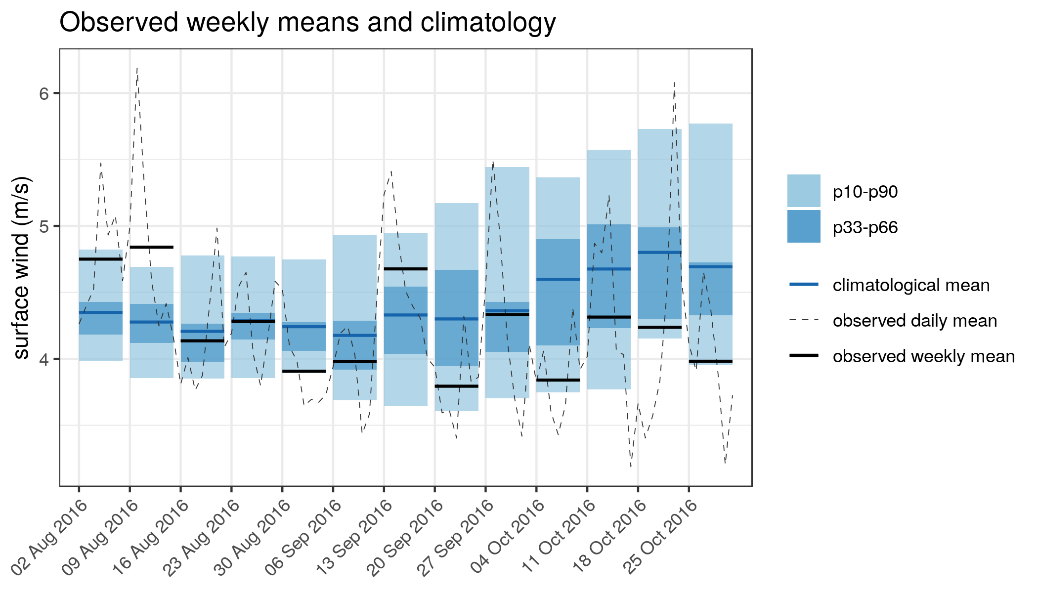 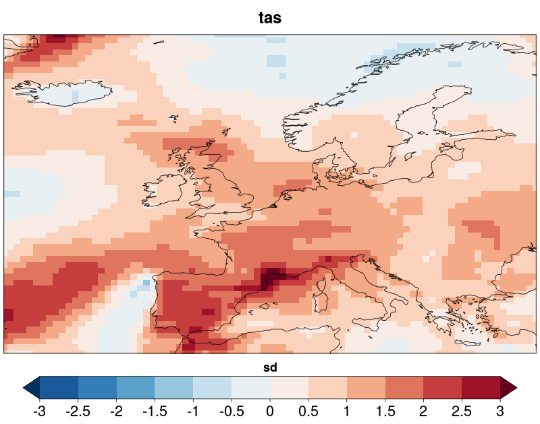 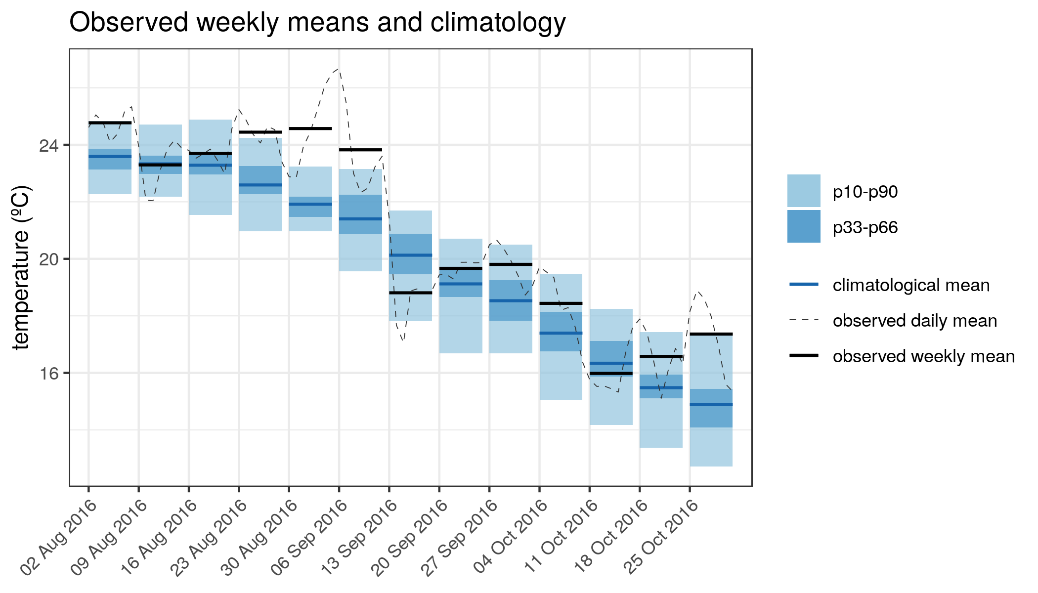 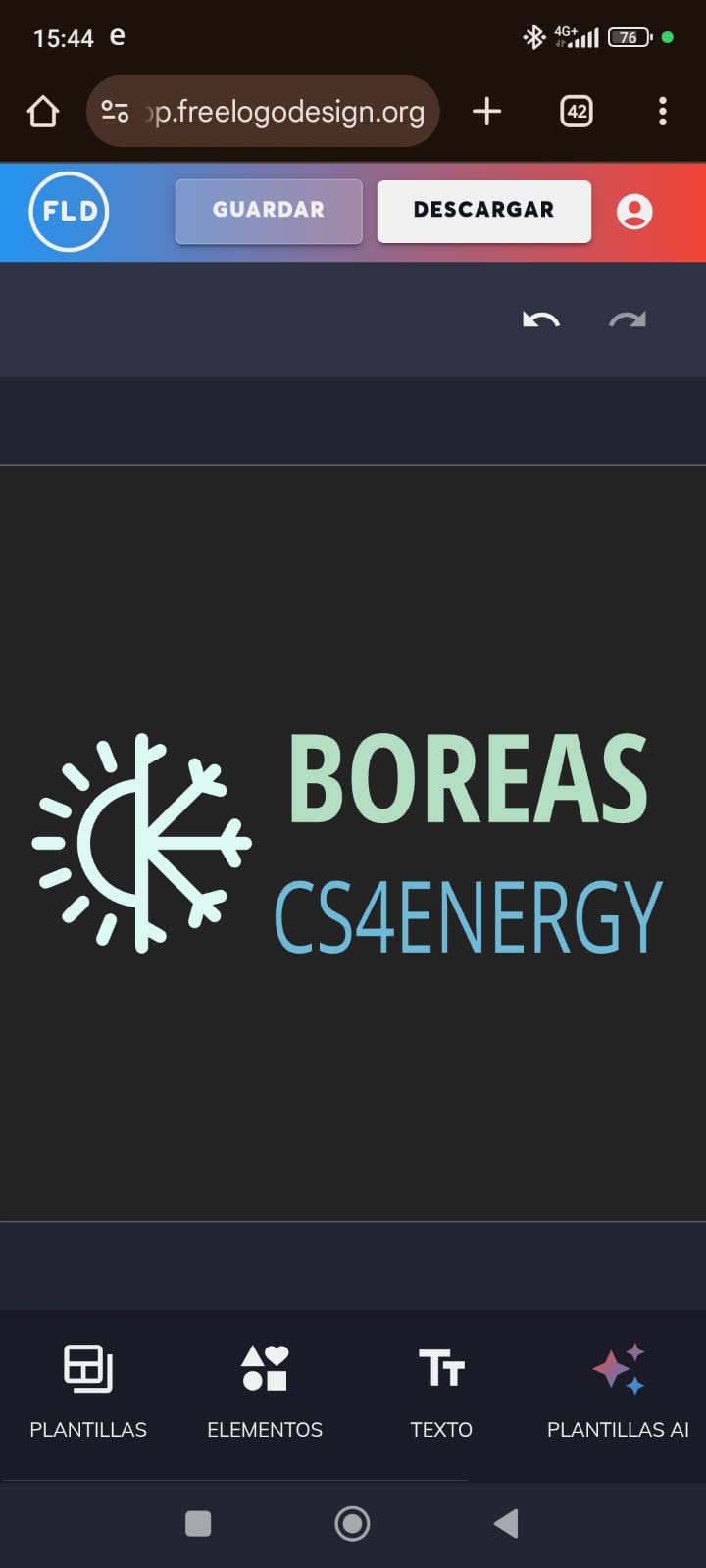 Surface wind and temperature anomalies for the week 30/08/2016-5/09/2016. ERA-Interim with respect to climatology (1981-2017)
Heat wave and wind drought in Spain. Sep 2016
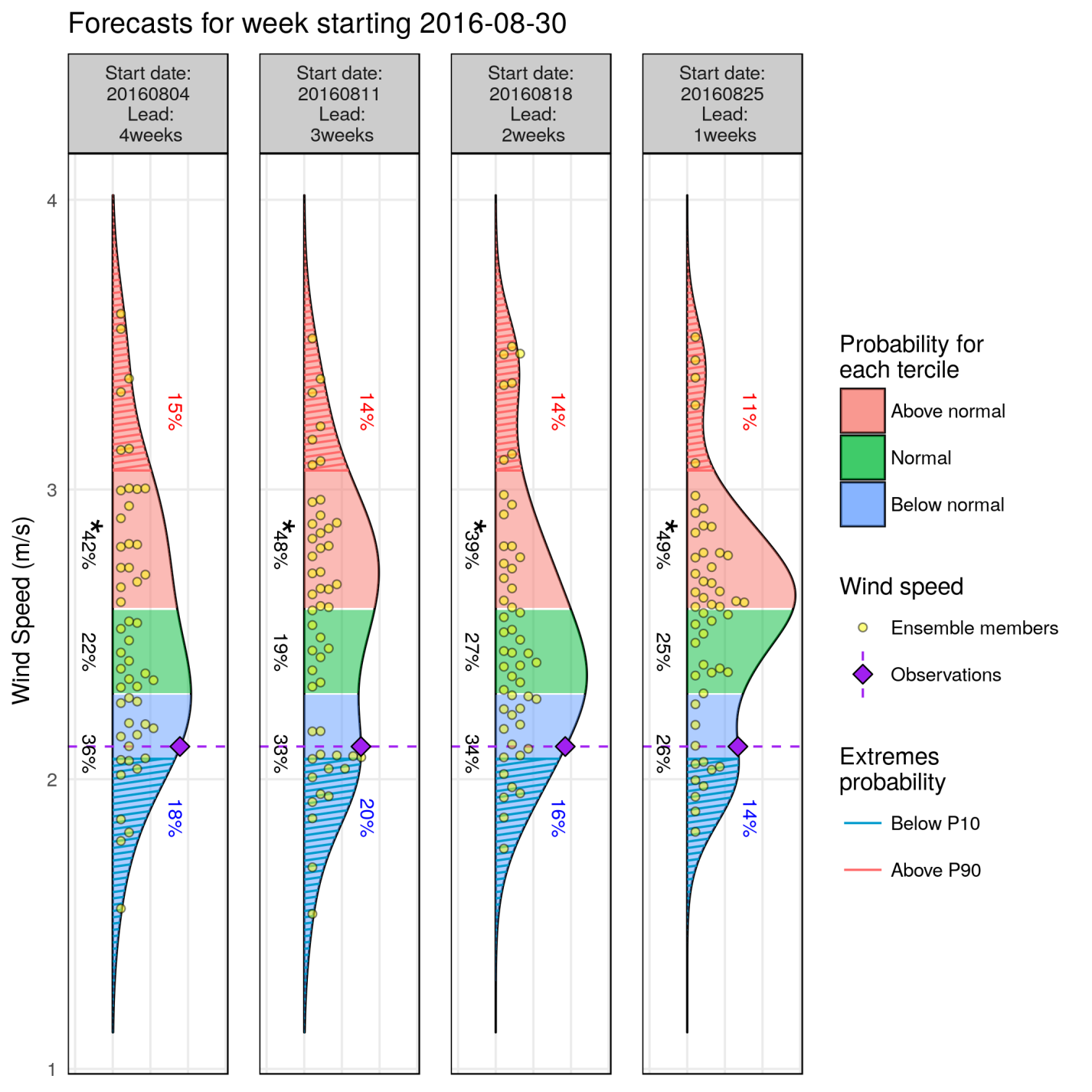 fairRPSS:       -0.01             -0.02             0.02             0.09
System: ECMWF monthly prediction system
Reanalysis: ERA-Interim
Bias adjusted –calibrated
Hindcast: 1996-2015
Lat= 40.5 N/Lon = 358.5 E
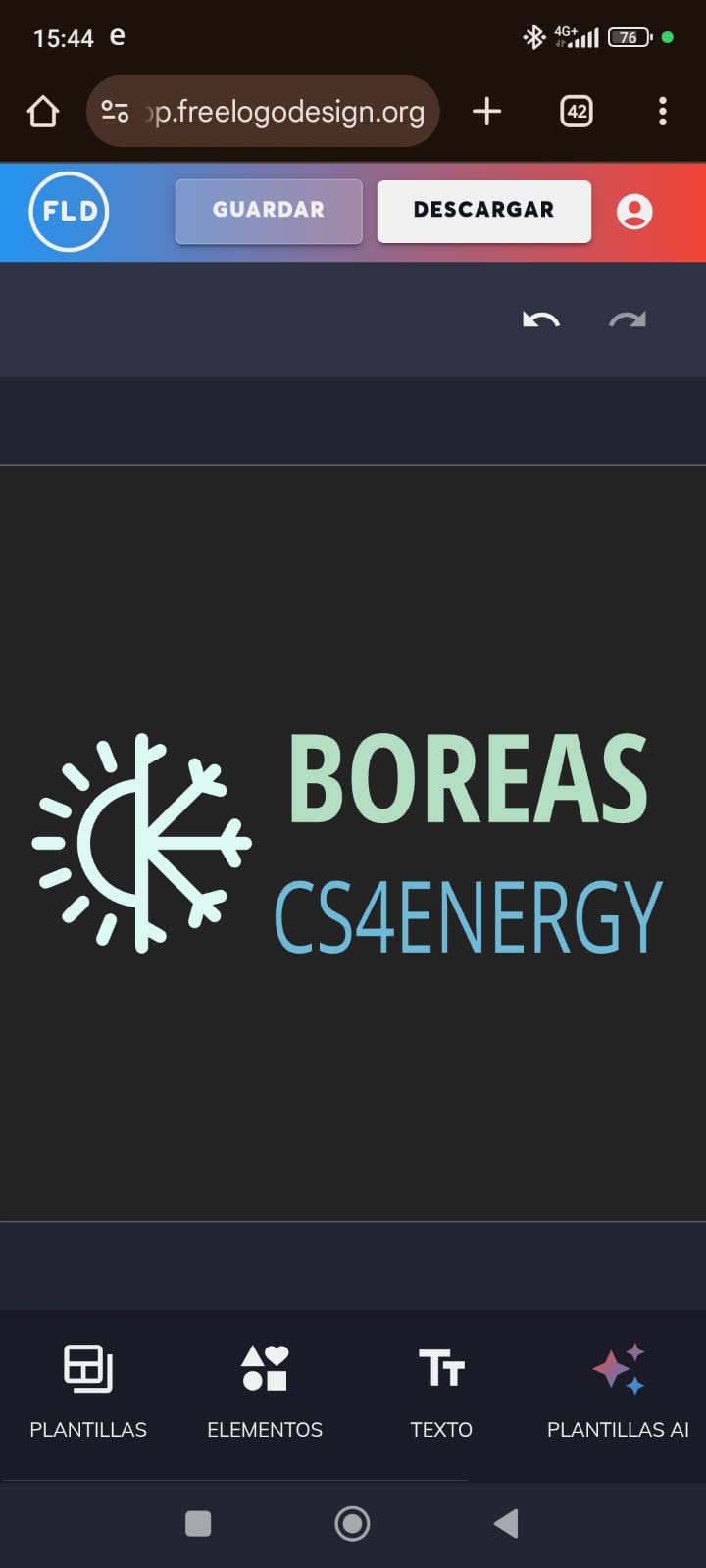 Heat wave and wind drought in Spain. Sep 2016
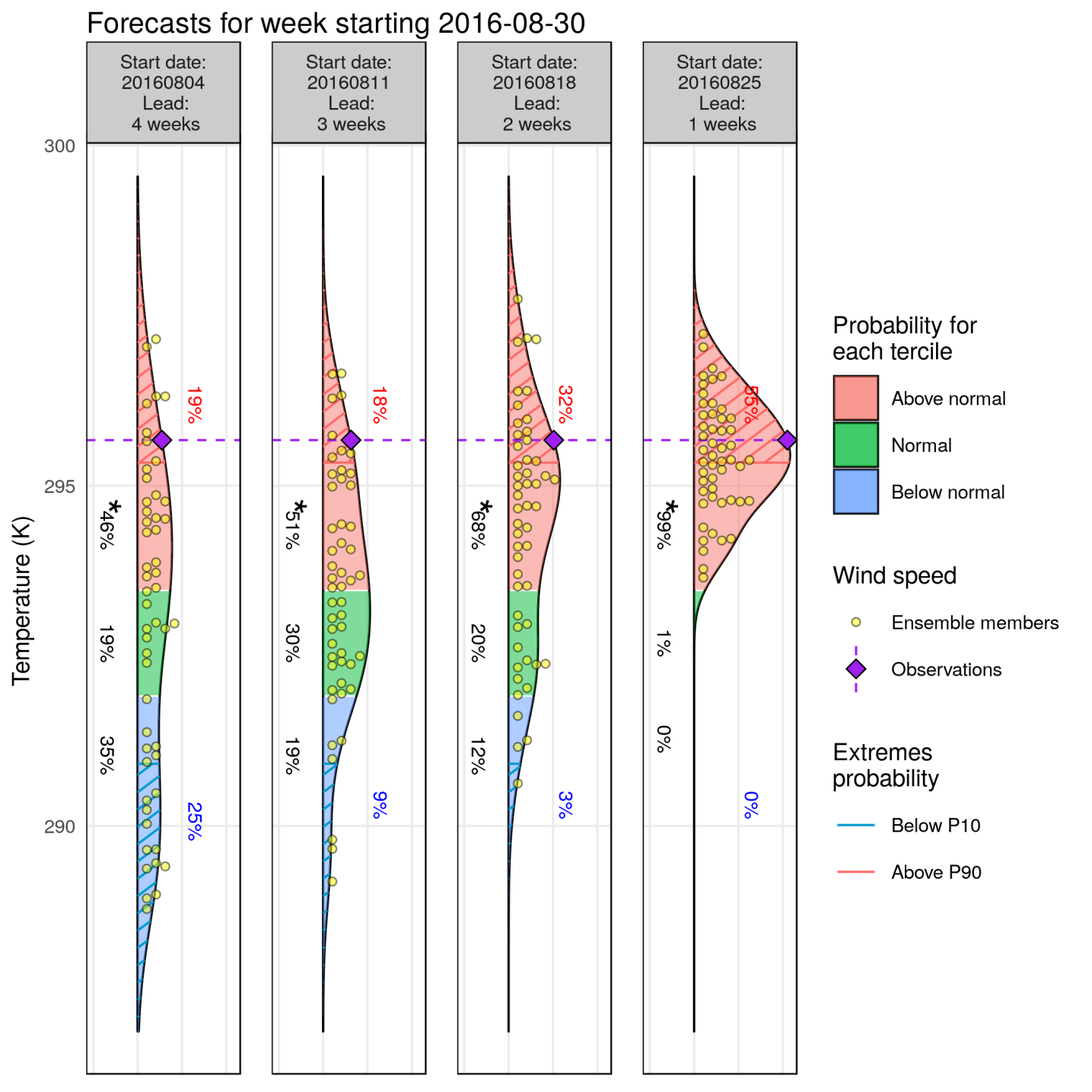 fairRPSS:        0.05               0.05              0.03              0.42
System: ECMWF monthly prediction system
Reanalysis: ERA-Interim
Bias adjusted –calibrated
Hindcast: 1996-2015
Lat= 40.5 N/Lon = 358.5 E
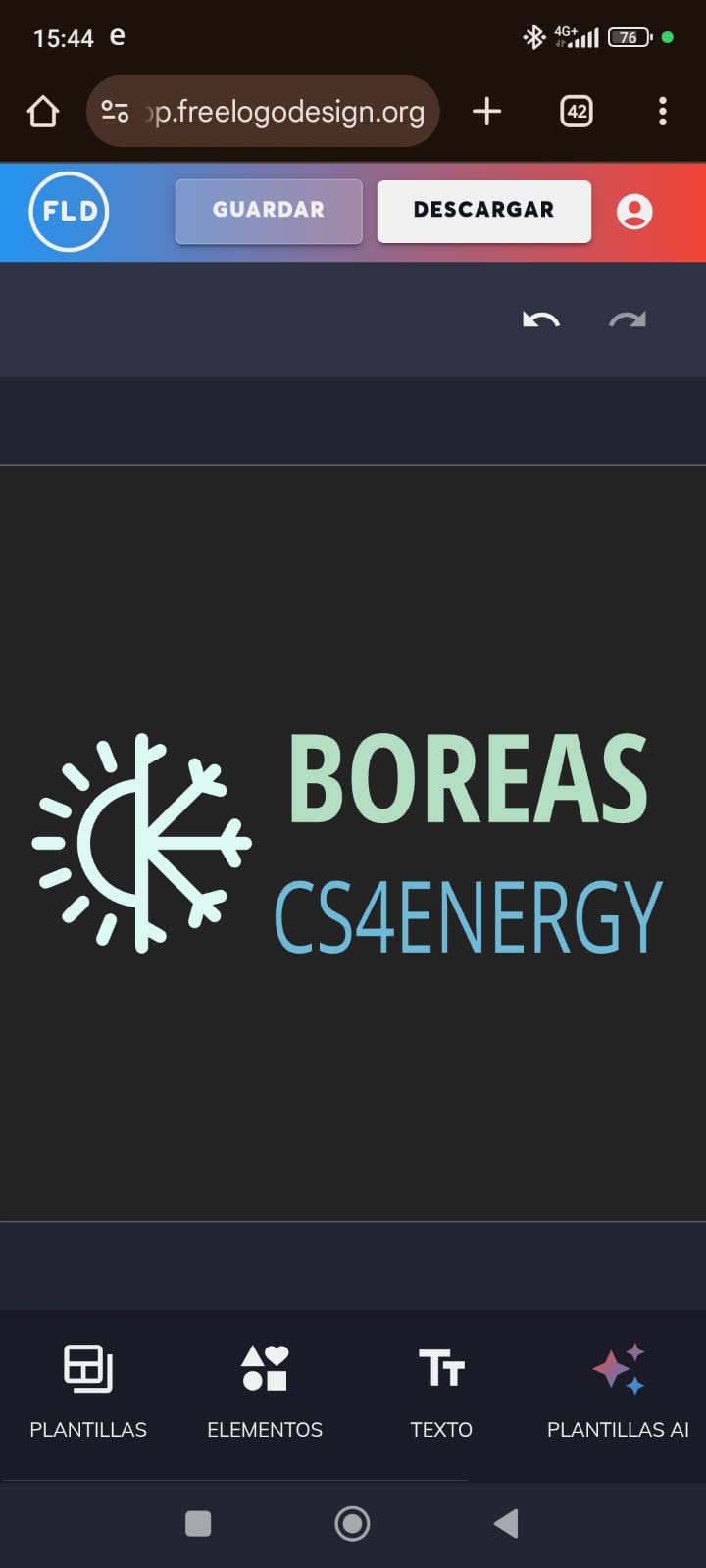 Novel research lines: Decadal predictions
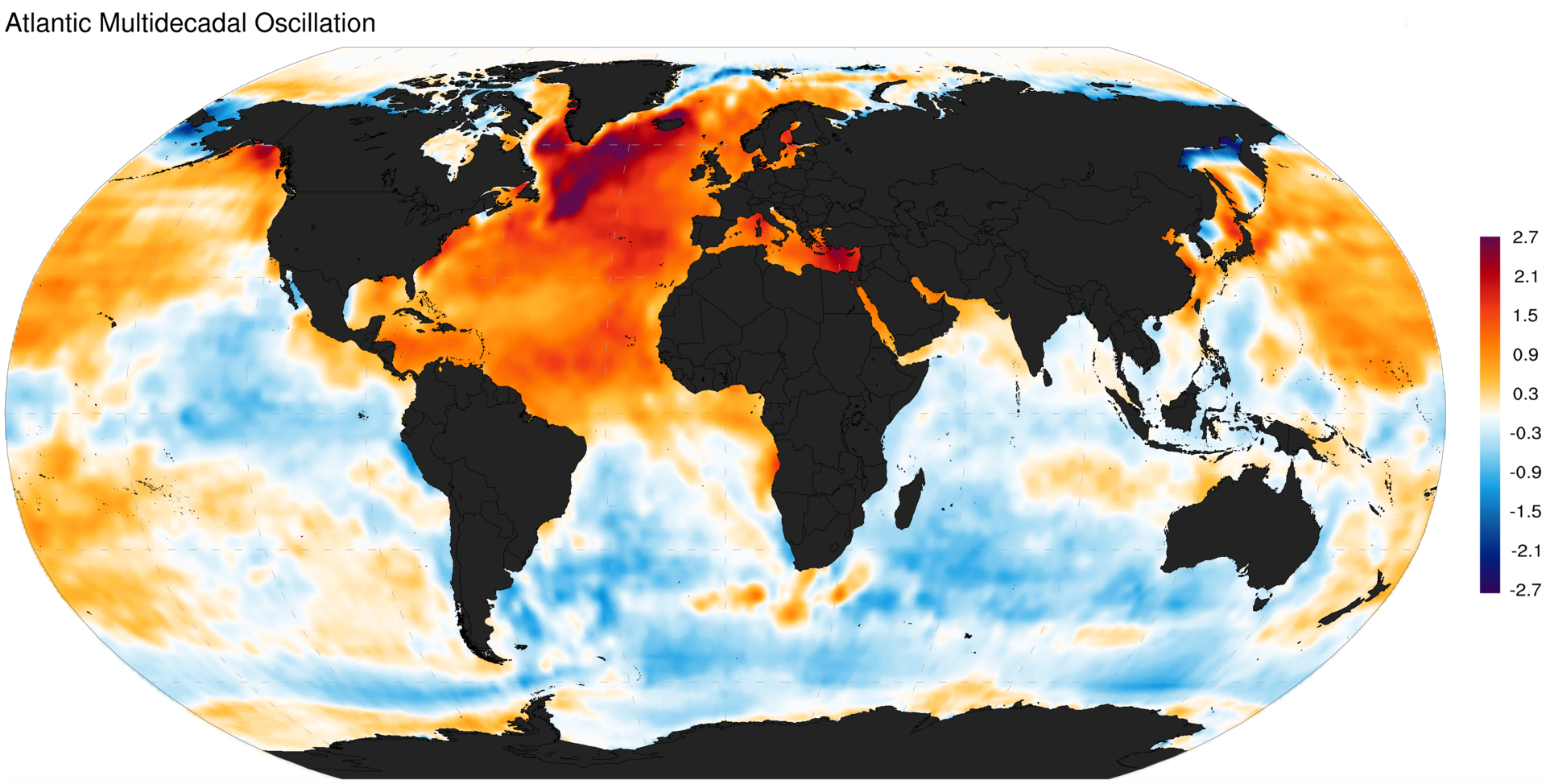 Between seasonal predictions and climate projections
Both initial value and boundary condition problems
Different sources of predictability
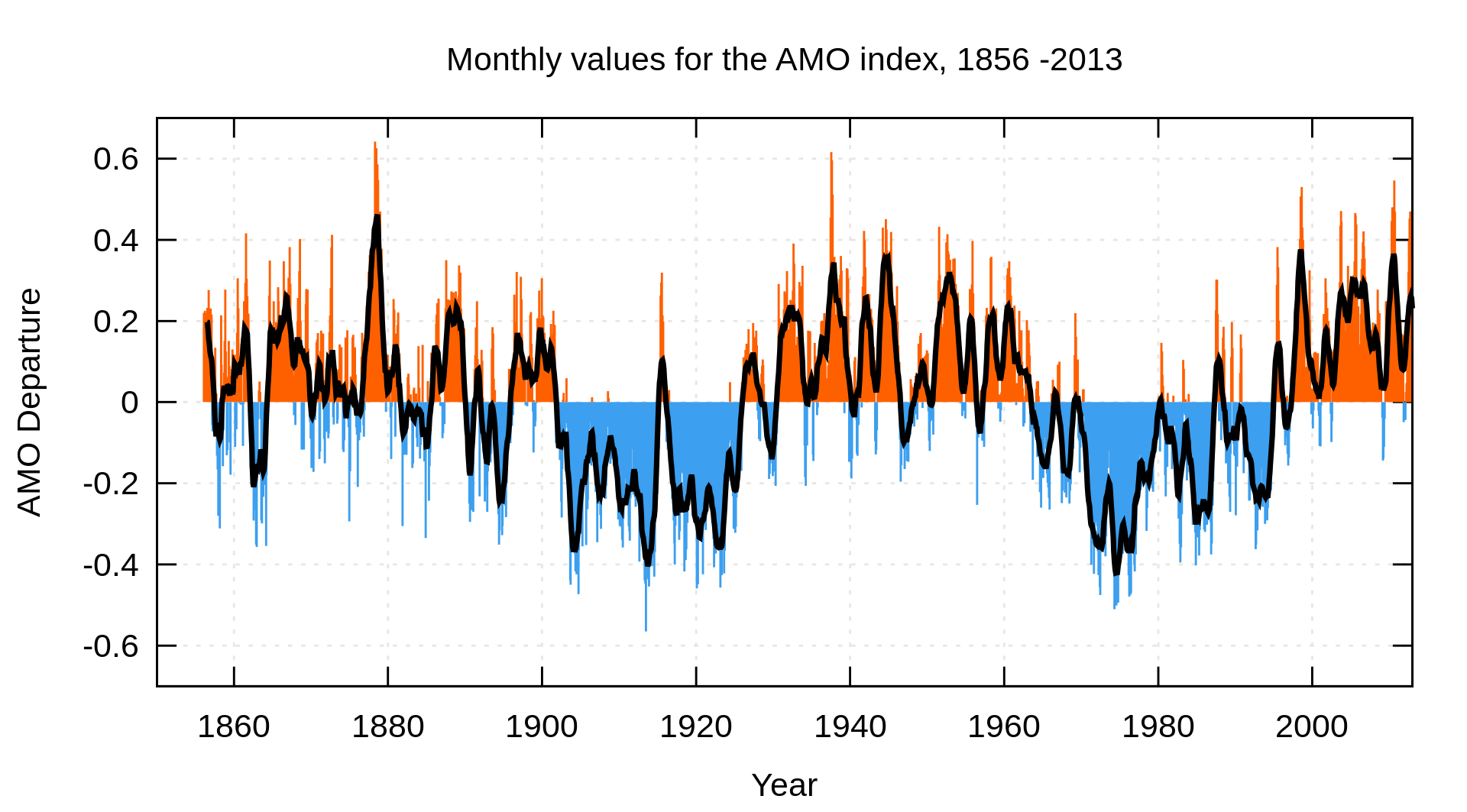 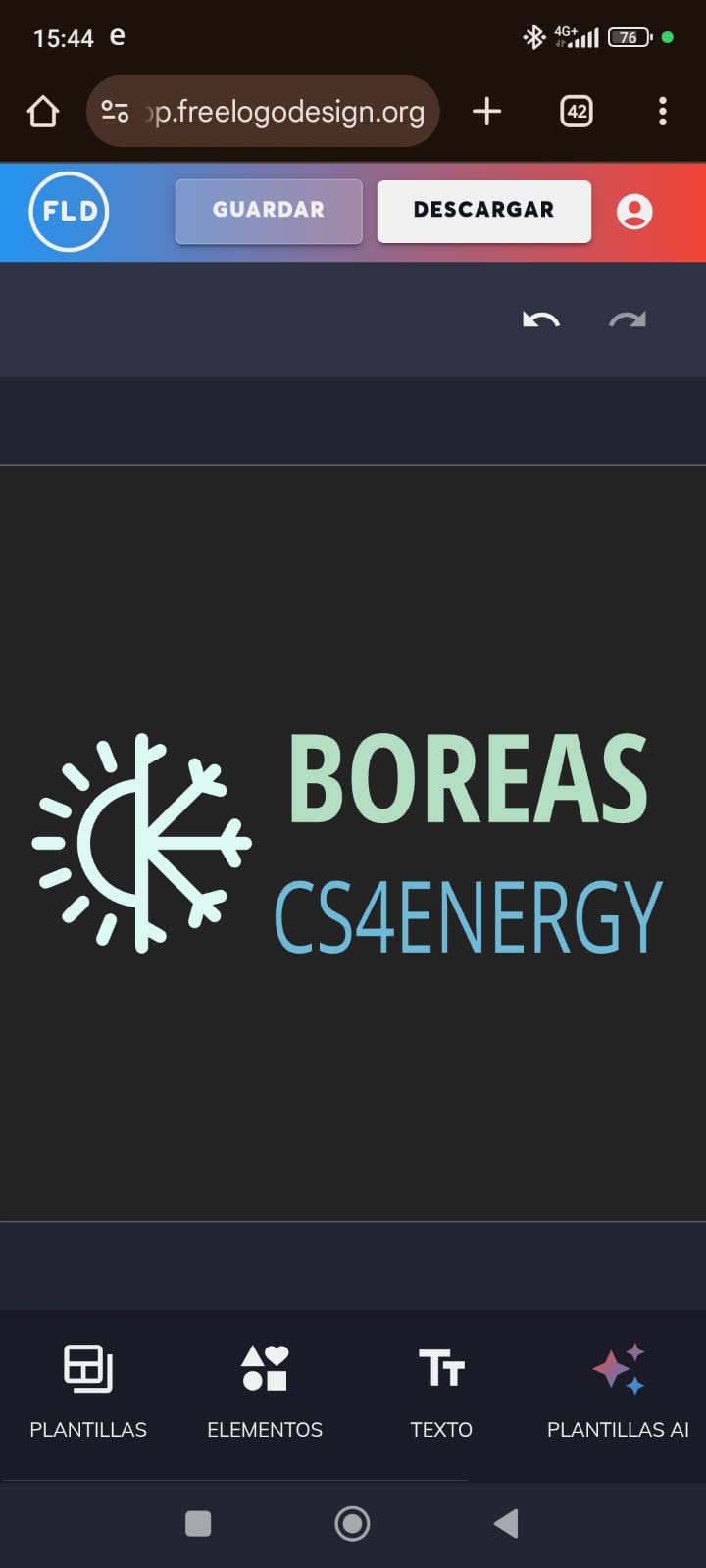 Novel research lines: Decadal predictions
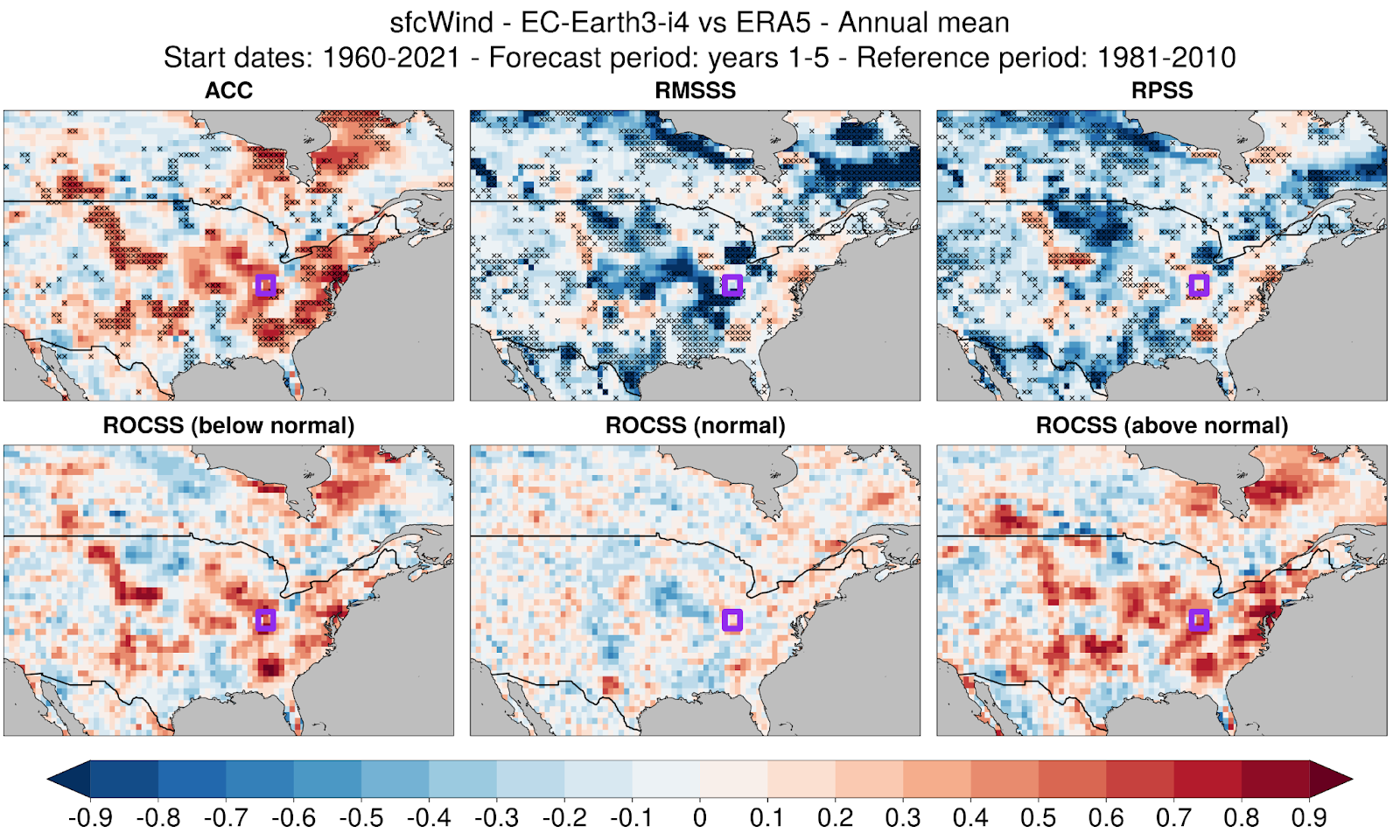 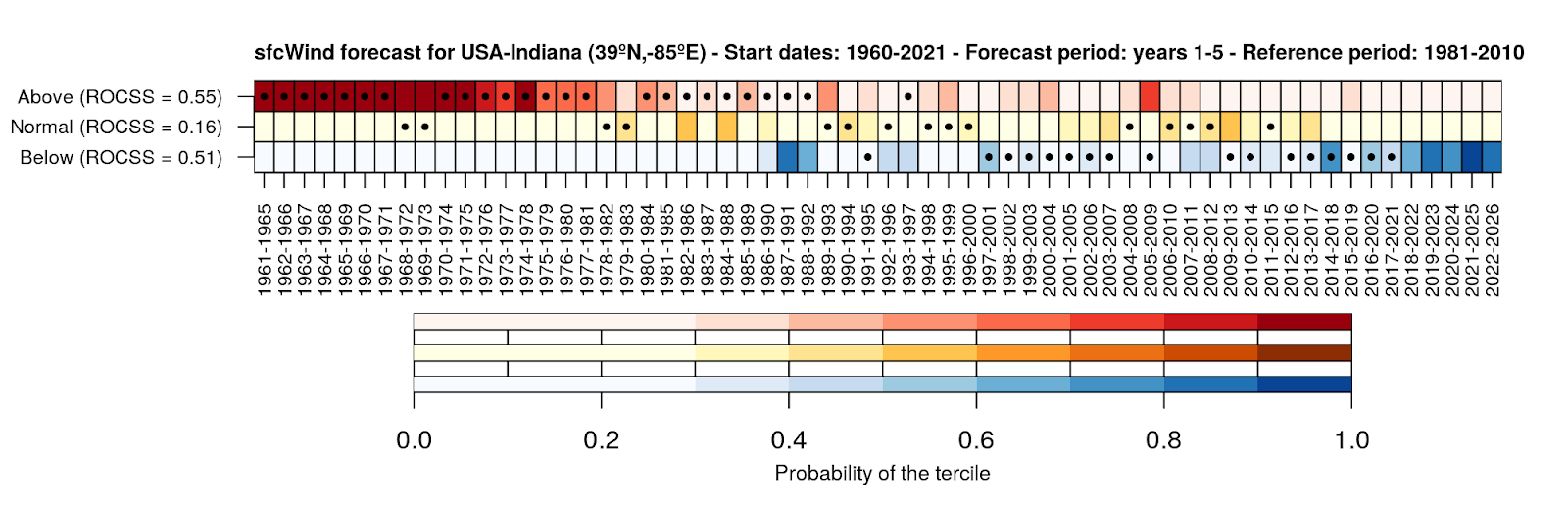 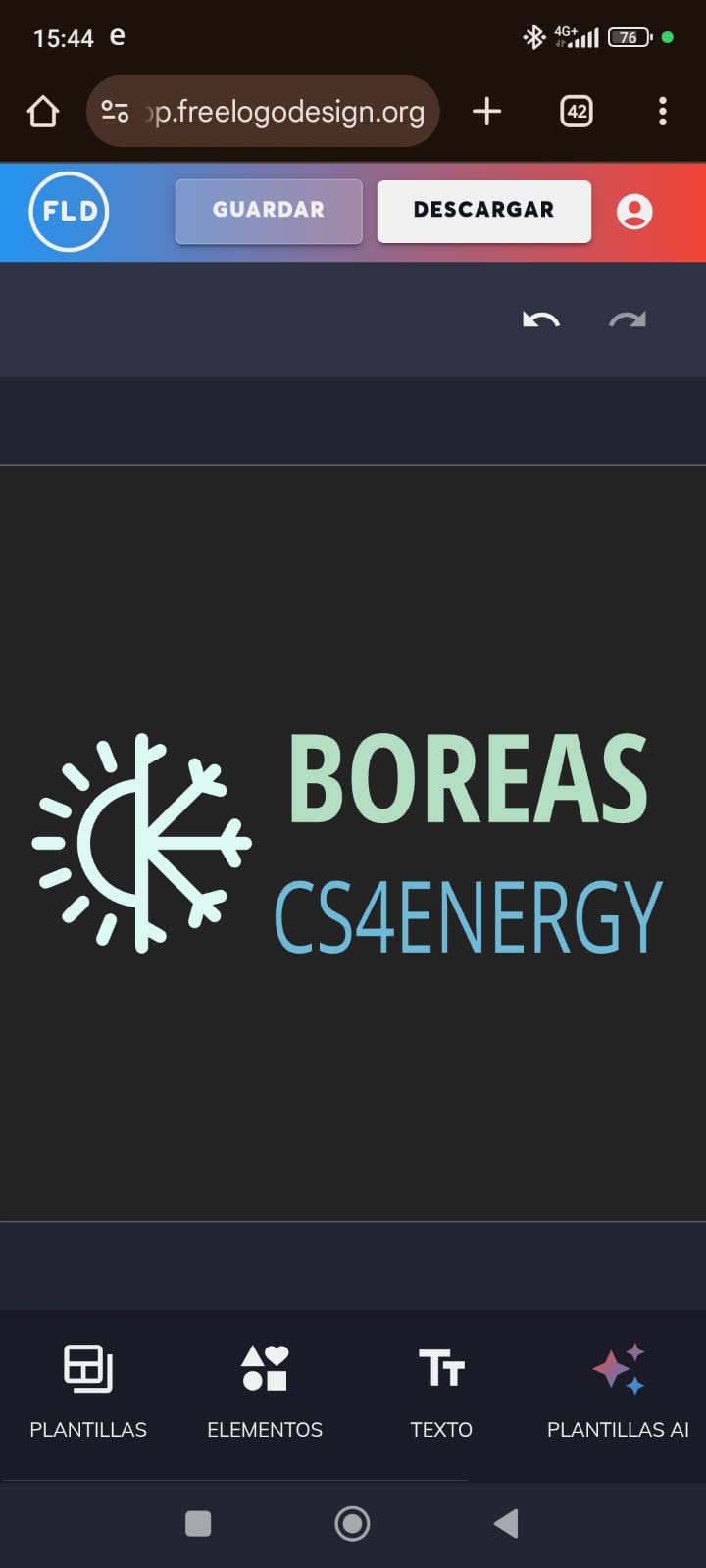 Novel research lines: Seamless seasonal to decadal predictions
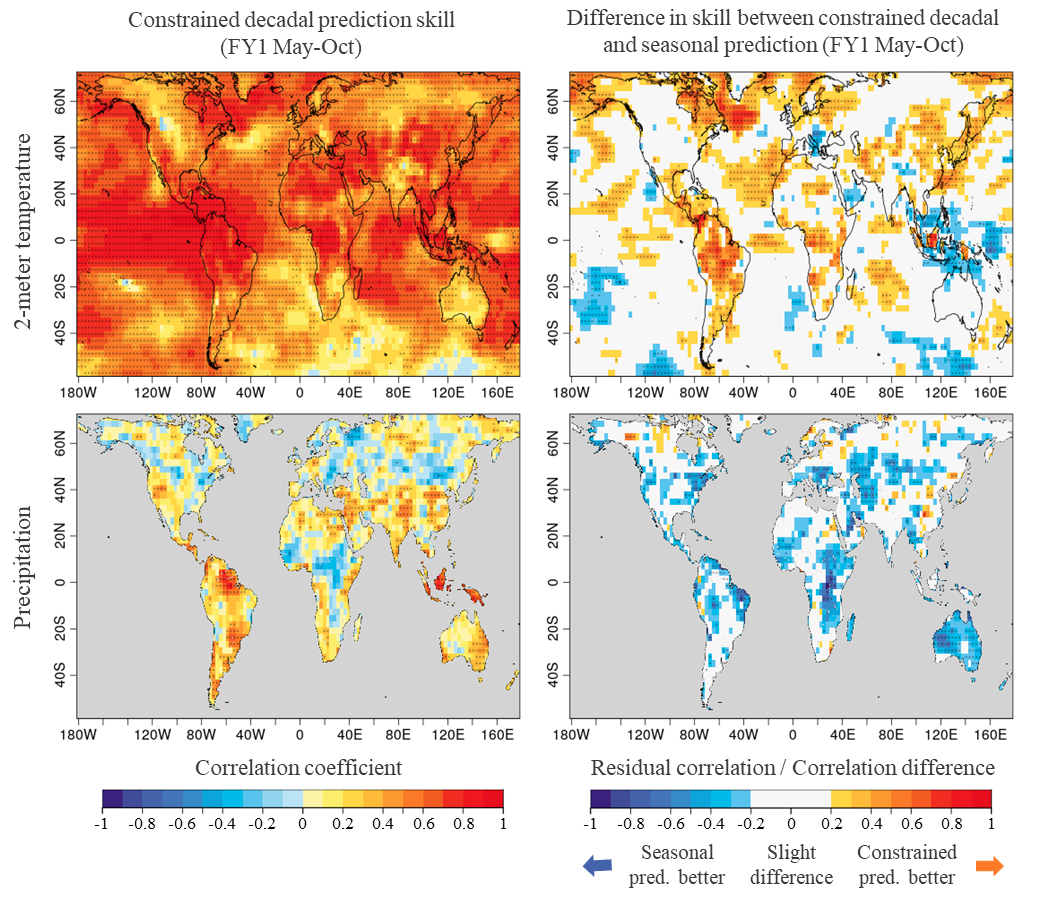 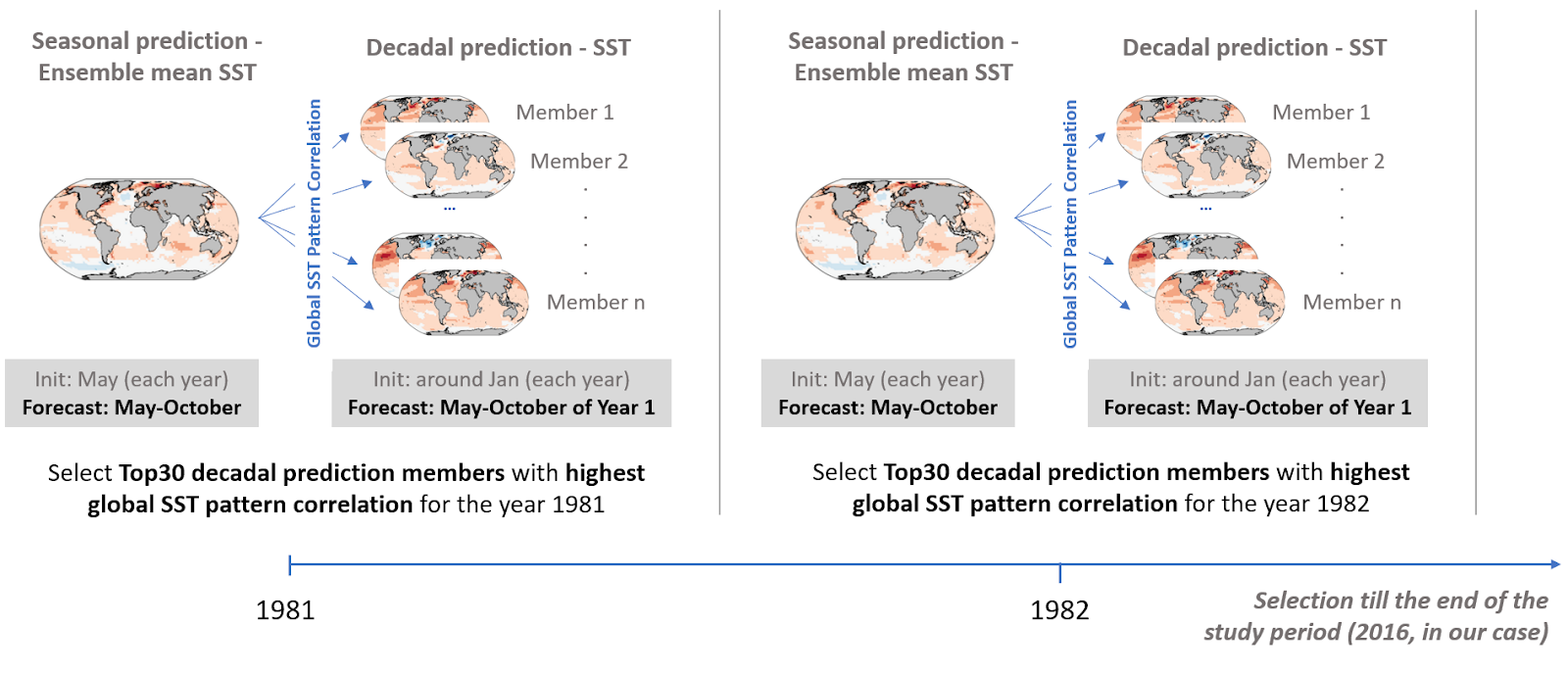 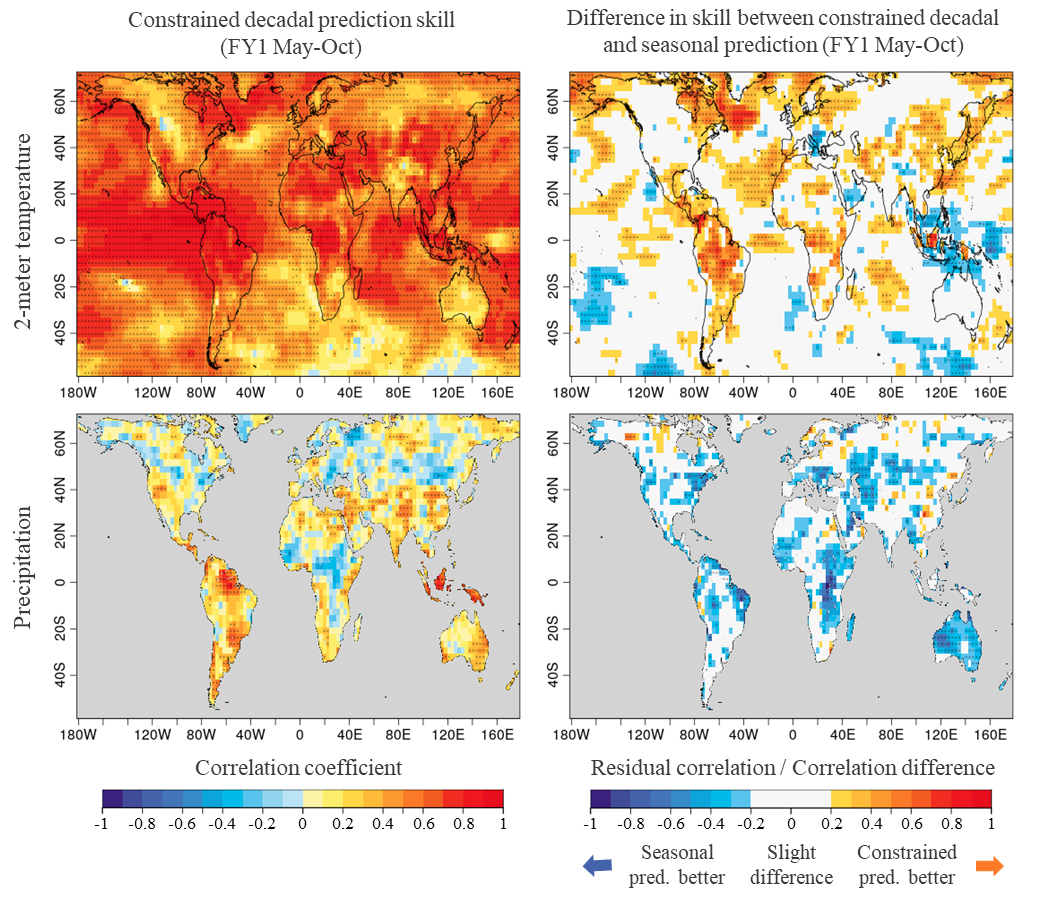 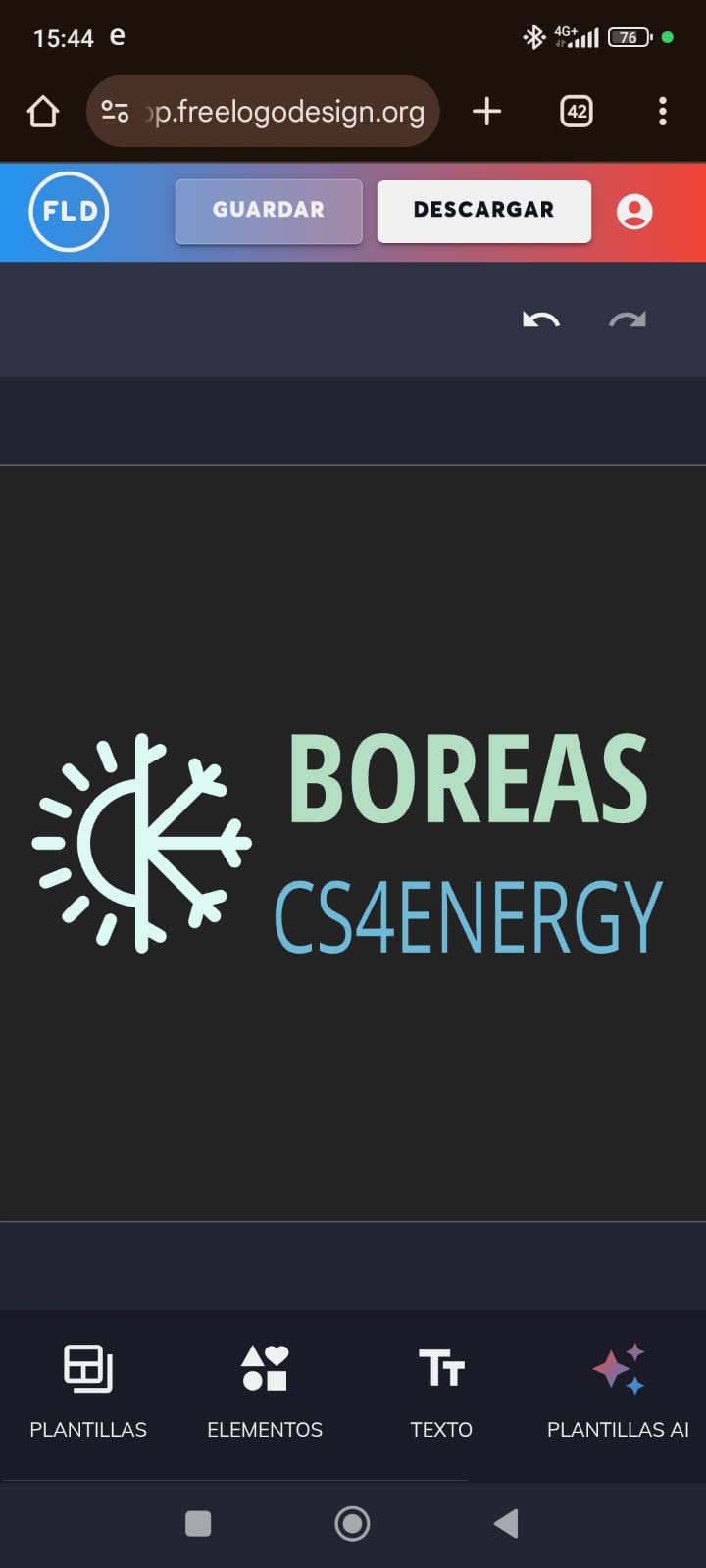 Novel research lines: DestinationEarth
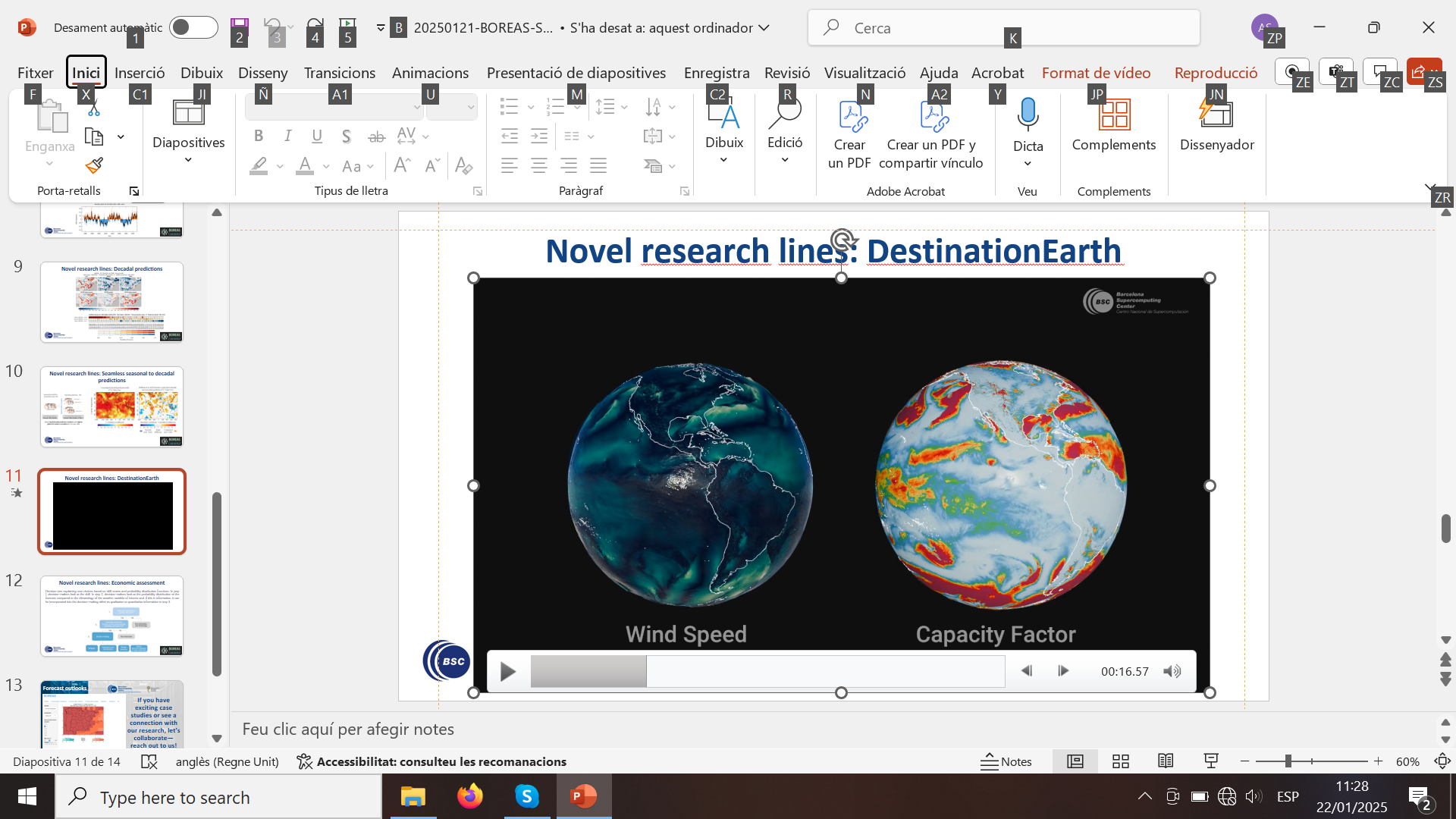 Novel research lines: Economic assessment
Decision tree explaining user choices based on skill scores and probability distribution functions. In step 1, decision-makers look at the skill. In step 2, decision-makers look at the probability distribution of the forecast compared to the climatology of the weather variable of interest and, if this is informative, it can be incorporated into the decision-making either as qualitative or quantitative information in step 3.
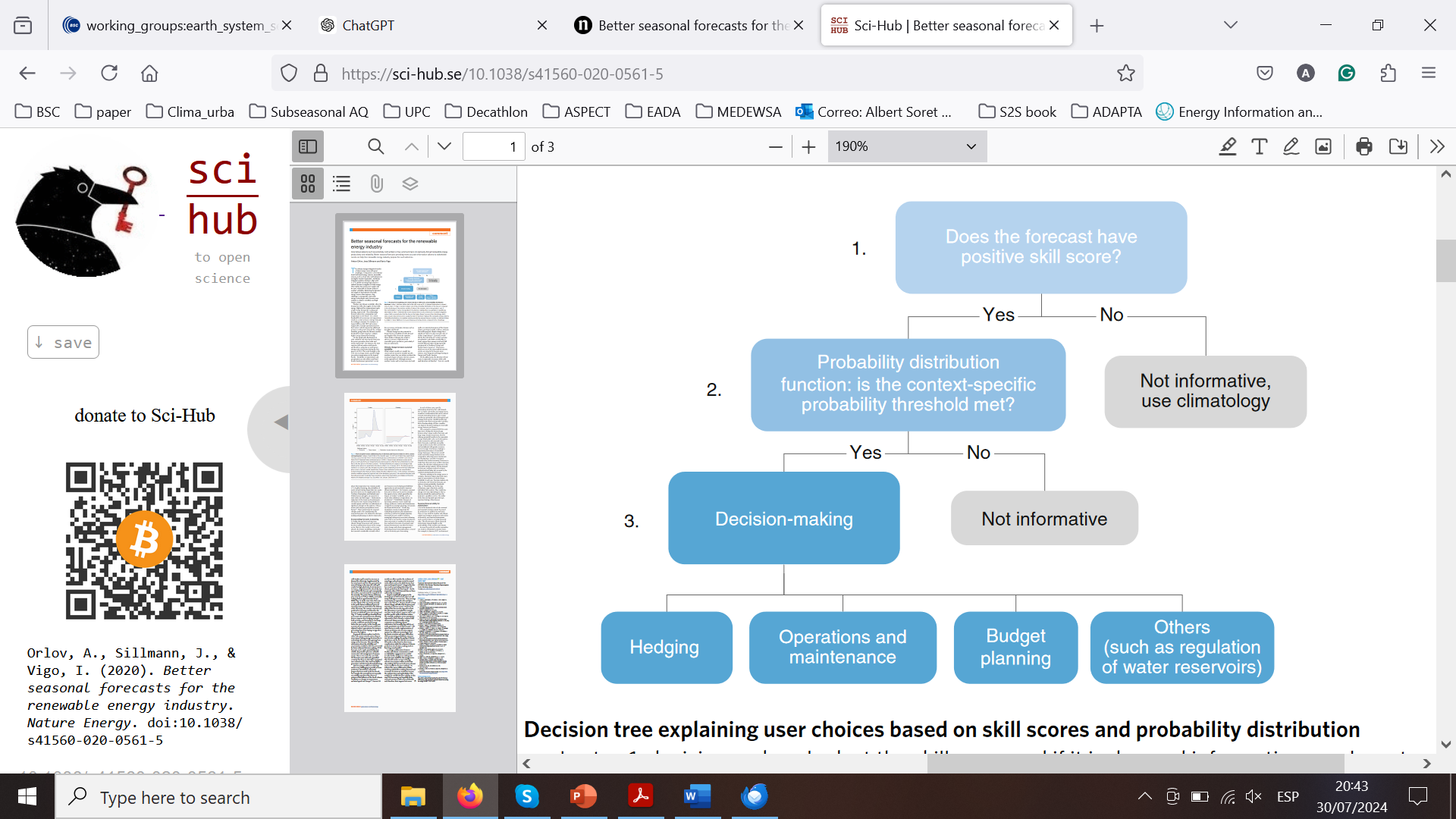 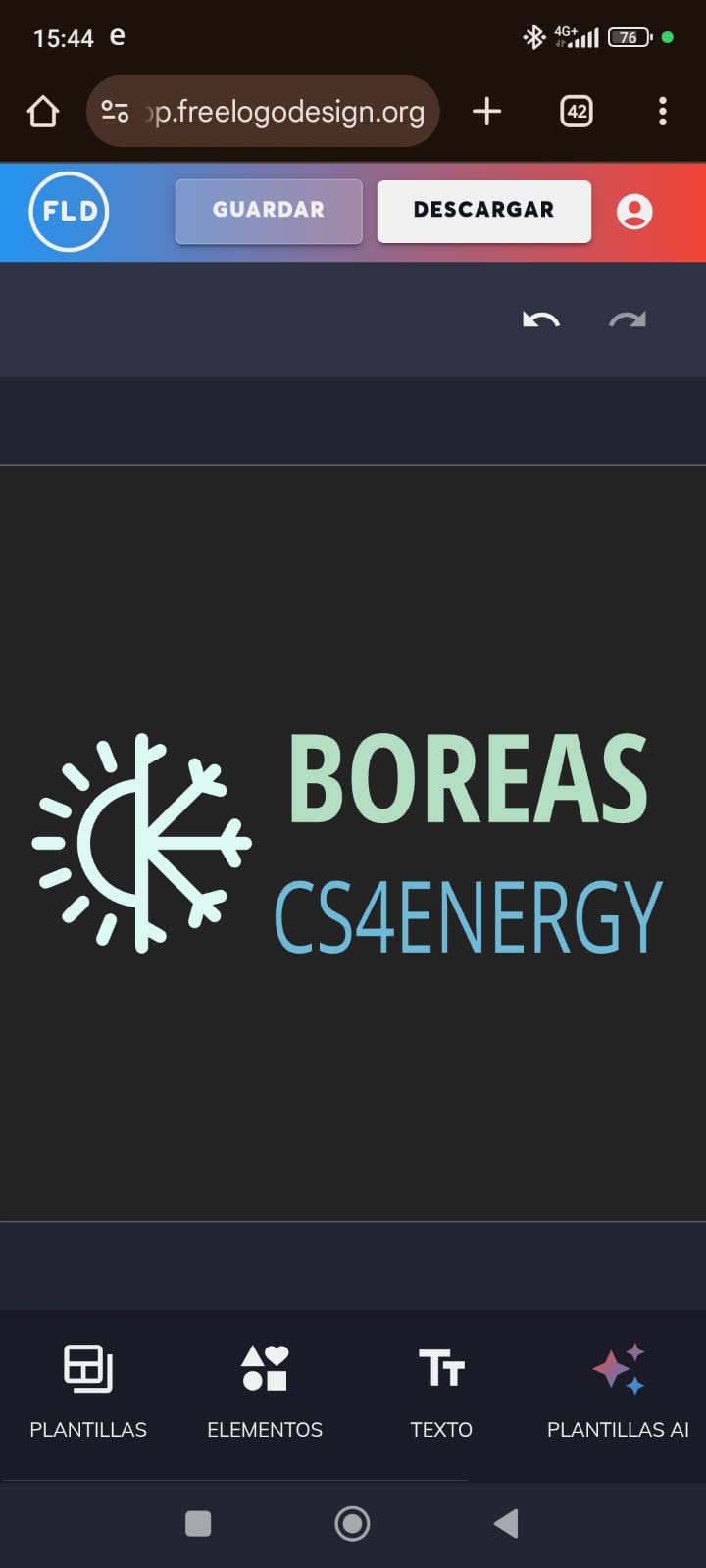 Forecast outlooks
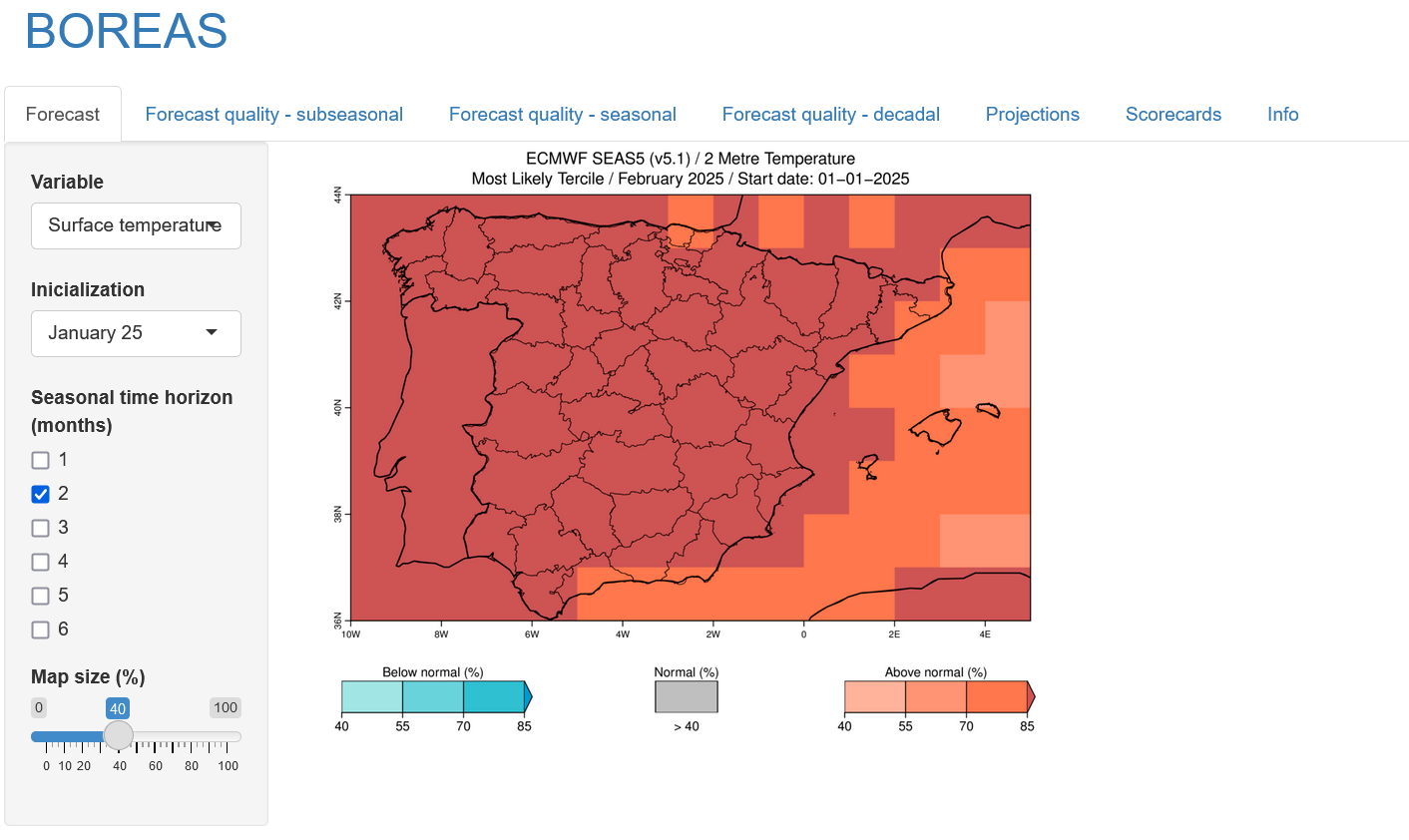 If you have exciting case studies or see a connection with our research, let’s collaborate—reach out to us!
albert.soret@bsc.es    	https://ess.bsc.es/
Forecast outlooks
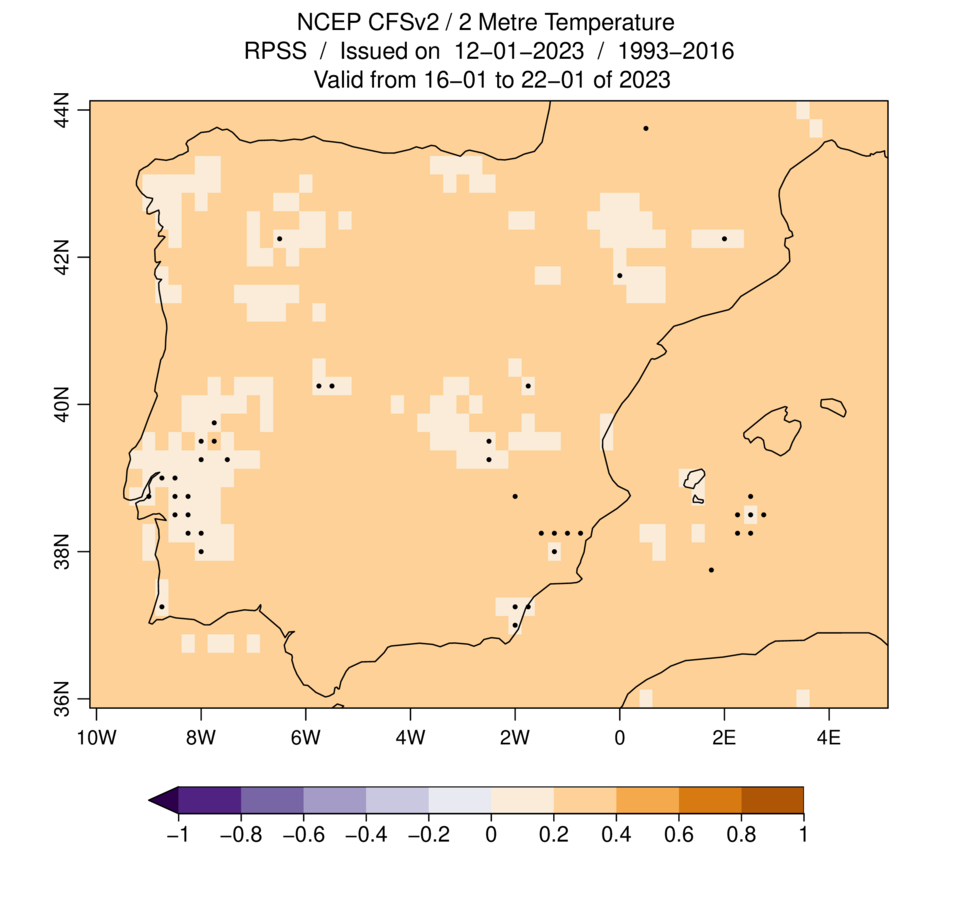 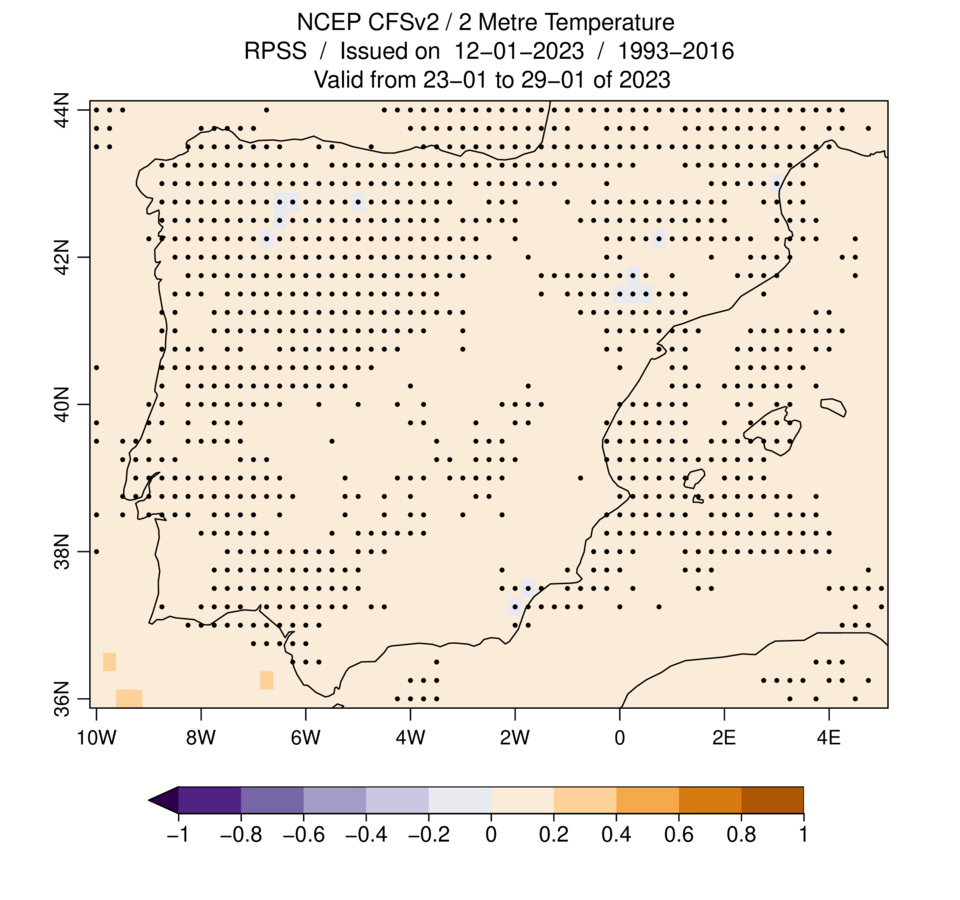 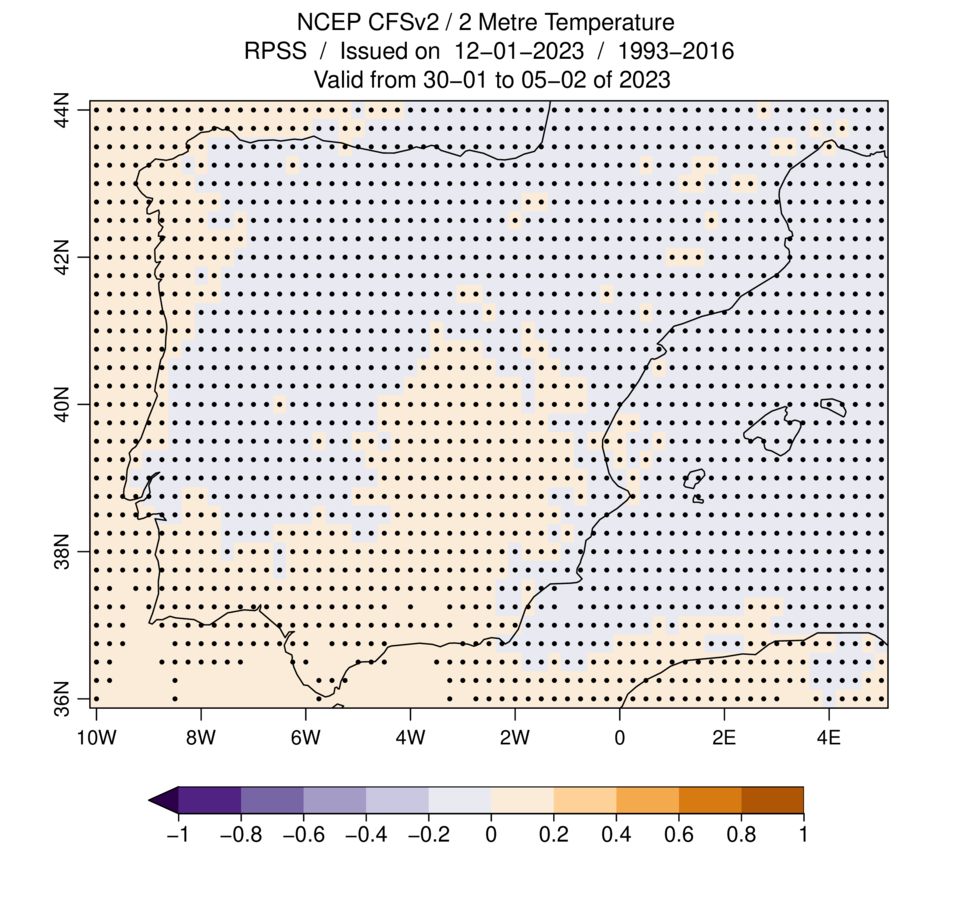 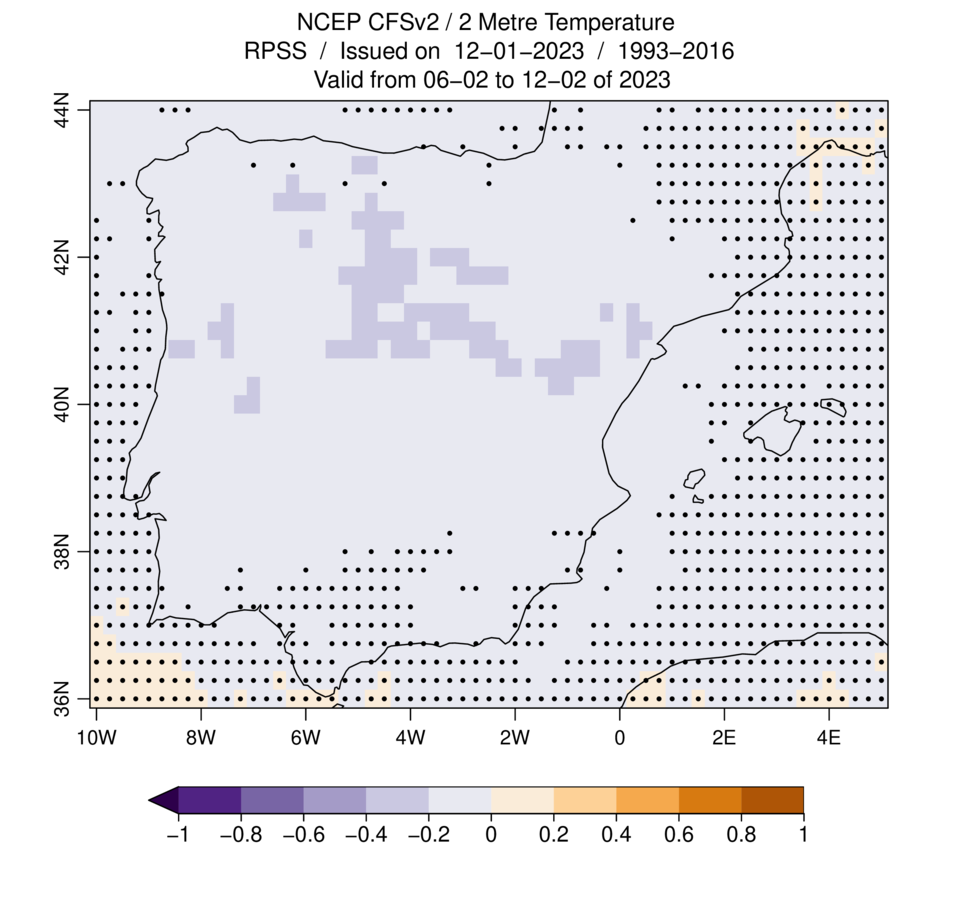 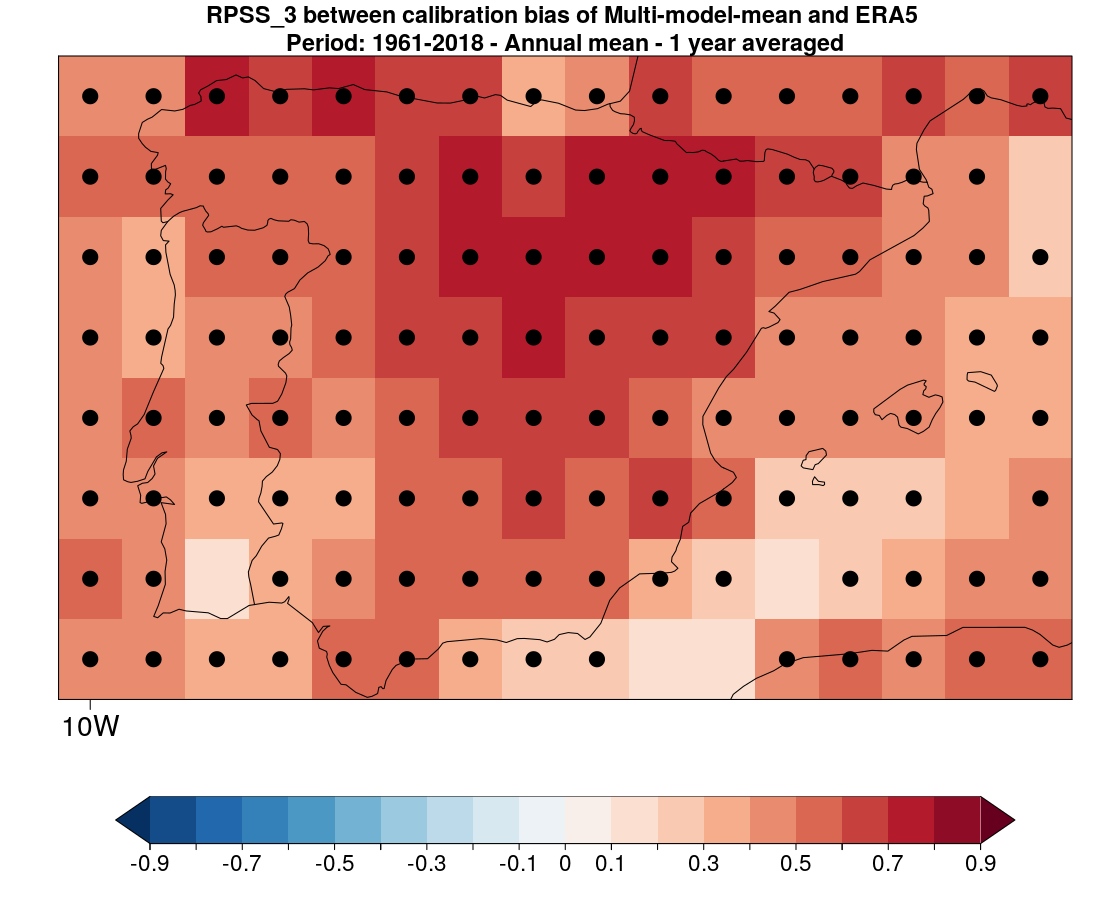 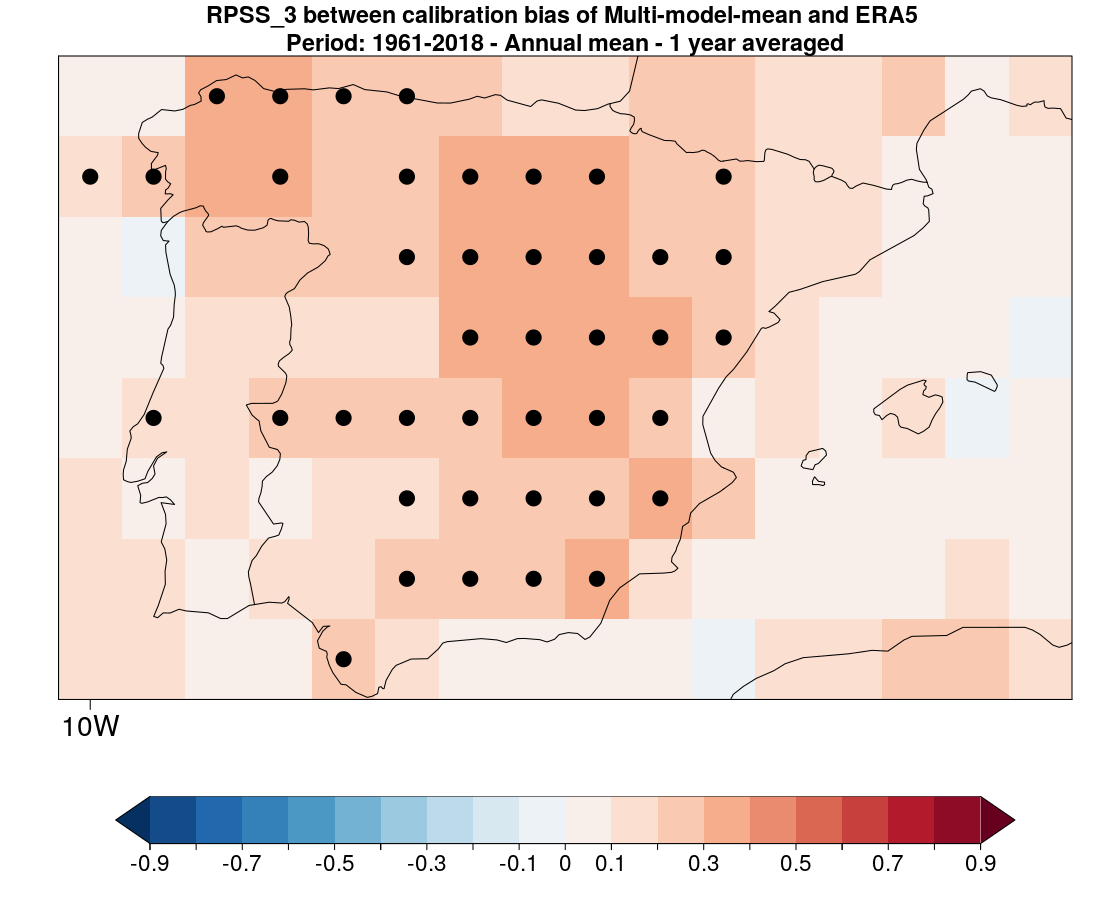 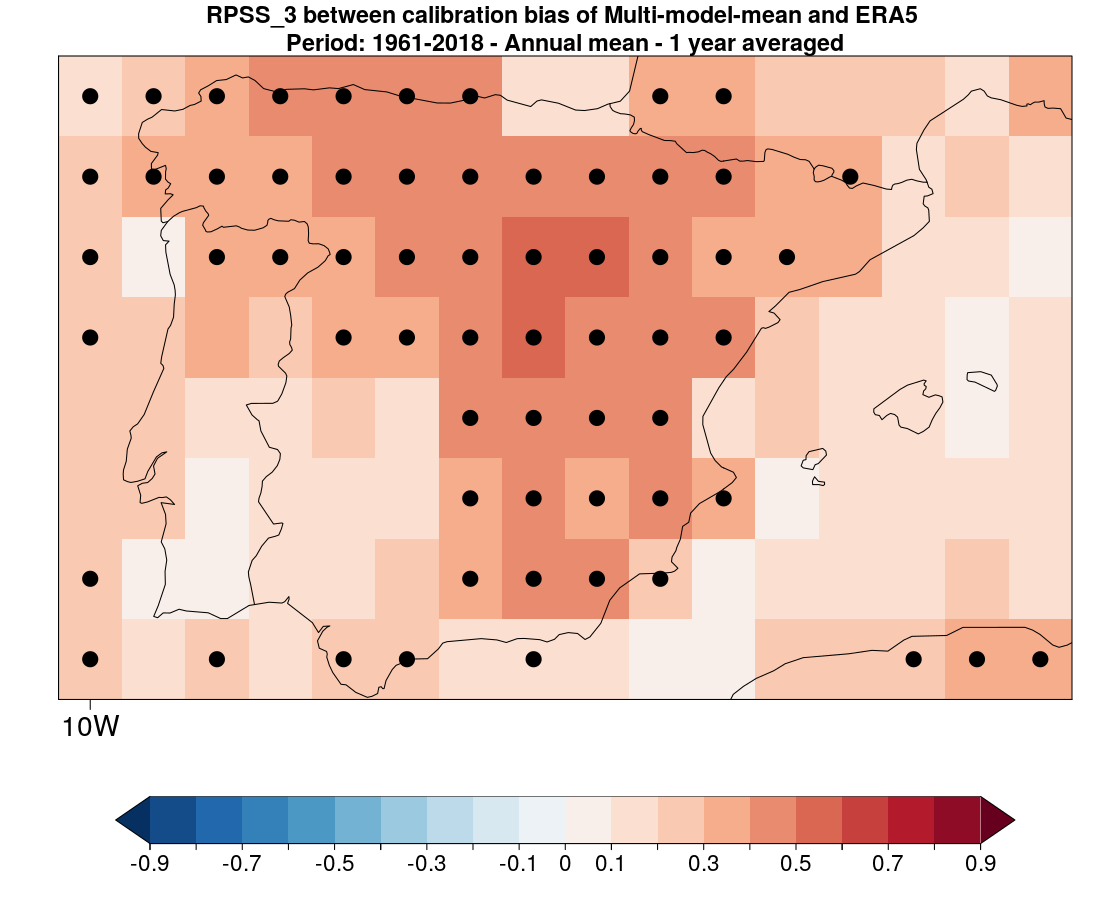 albert.soret@bsc.es    	https://ess.bsc.es/